Chapter 11Oscillations and Waves
© 2014 Pearson Education, Inc.
Contents of Chapter 11
Simple Harmonic Motion—Spring Oscillations
Energy in Simple Harmonic Motion
The Period and Sinusoidal Nature of SHM
The Simple Pendulum
Damped Harmonic Motion
Forced Oscillations; Resonance
Wave Motion
Types of Waves and Their Speeds: Transverse and Longitudinal
© 2014 Pearson Education, Inc.
Contents of Chapter 11
Energy Transported by Waves
Reflection and Transmission of Waves
Interference; Principle of Superposition
Standing Waves; Resonance
Refraction
Diffraction
Mathematical Representation of a Traveling Wave
© 2014 Pearson Education, Inc.
11-1 Simple Harmonic Motion—Spring Oscillations
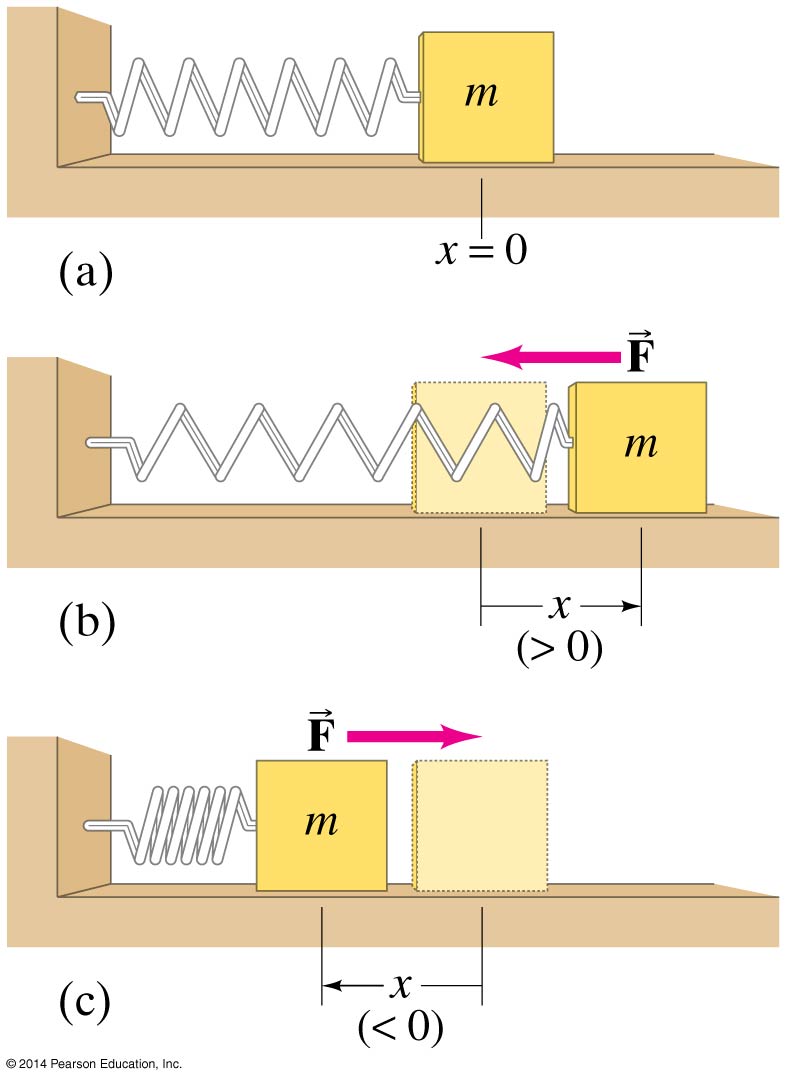 If an object vibrates or oscillates back and forth over the same path, each cycle taking the same amount of time, the motion is called periodic. The mass and spring system is a useful model for a periodic system.
© 2014 Pearson Education, Inc.
11-1 Simple Harmonic Motion—Spring Oscillations
We assume that the surface is frictionless. Thereis a point where the spring is neither stretched nor compressed; this is the equilibrium position. Wemeasure displacement from that point (x = 0 on the previous figure).
The force exerted by the spring depends on the displacement:
(11-1)
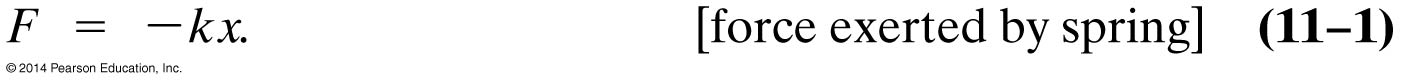 © 2014 Pearson Education, Inc.
11-1 Simple Harmonic Motion—Spring Oscillations
The minus sign on the force indicates that it is a restoring force—it is directed to restore the mass toits equilibrium position.
k is the spring constant
The force is not constant, so the acceleration is not constant either
© 2014 Pearson Education, Inc.
11-1 Simple Harmonic Motion—Spring Oscillations
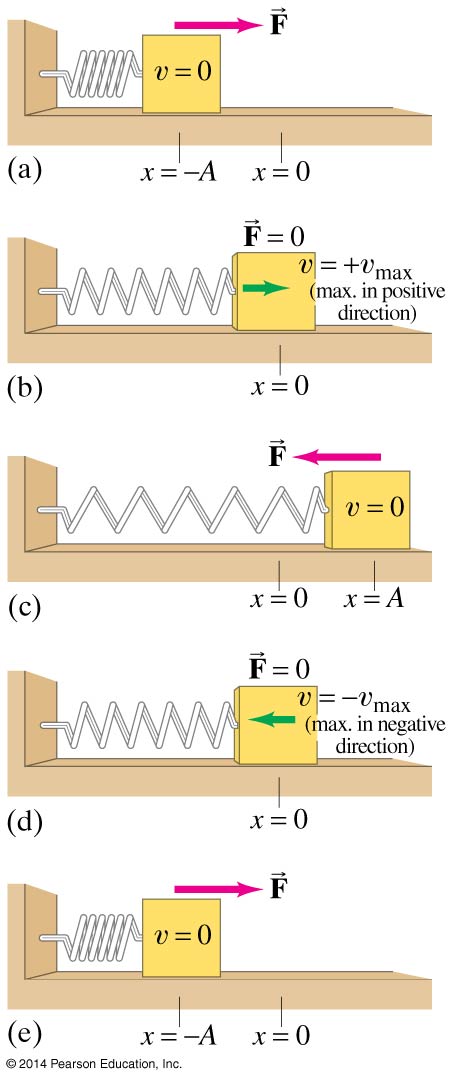 Displacement is measured from the equilibrium point
Amplitude is the maximum displacement
A cycle is a full to-and-fro motion; this figure shows half a cycle
Period is the time required to complete one cycle
Frequency is the number of cycles completed per second
© 2014 Pearson Education, Inc.
11-1 Simple Harmonic Motion—Spring Oscillations
If the spring is hung vertically, the only change is in the equilibrium position, which is at the point where the spring force 	equals the 	gravitational 	force.
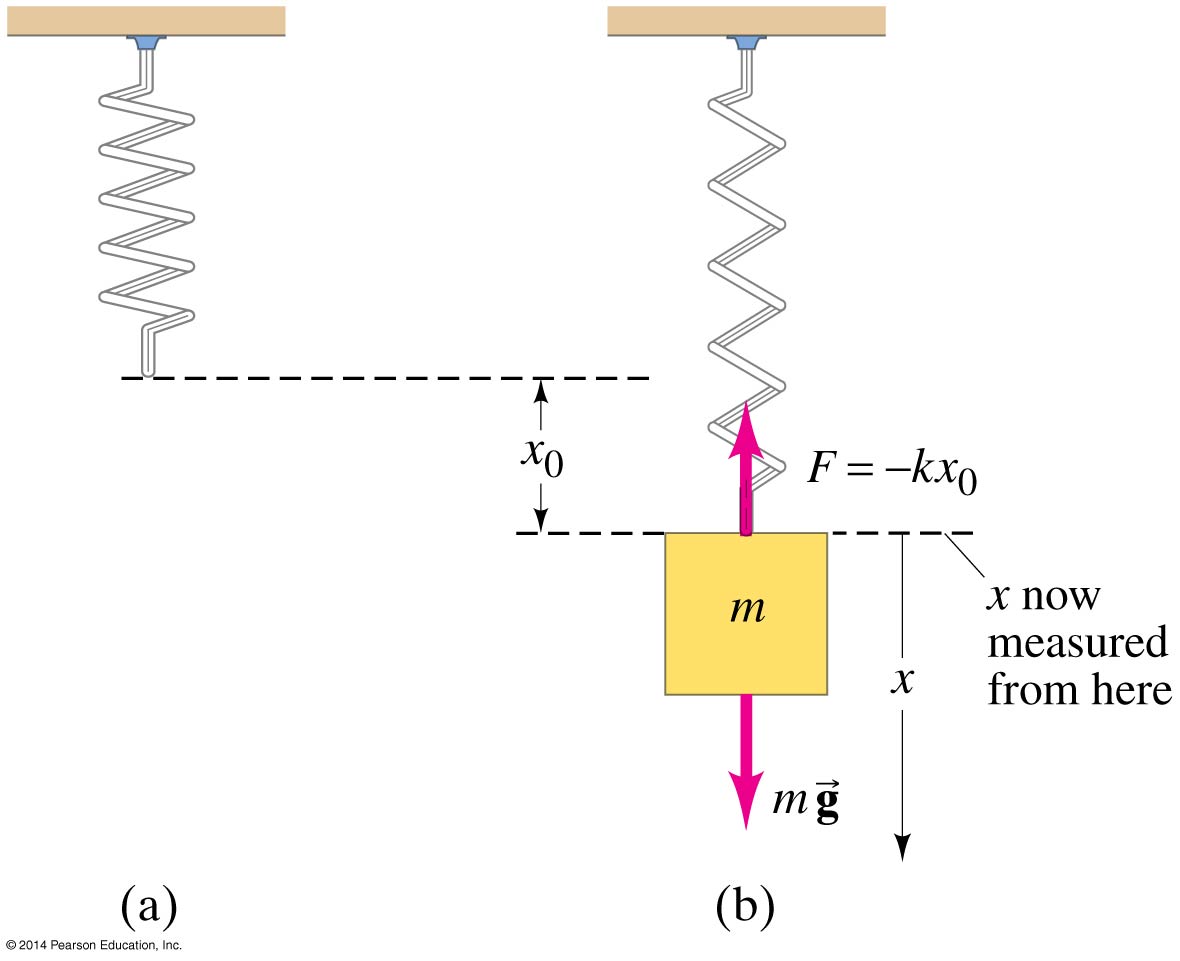 © 2014 Pearson Education, Inc.
11-1 Simple Harmonic Motion—Spring Oscillations
Any vibrating system where the restoring force is proportional to the negative of the displacement is in simple harmonic motion (SHM), and is often called a simple harmonic oscillator.
© 2014 Pearson Education, Inc.
11-2 Energy in Simple Harmonic Motion
We already know that the potential energy of a spring is given by:
PE = ½ kx2
The total mechanical energy is then:

The total mechanical energy will be conserved, as we are assuming the system is frictionless.
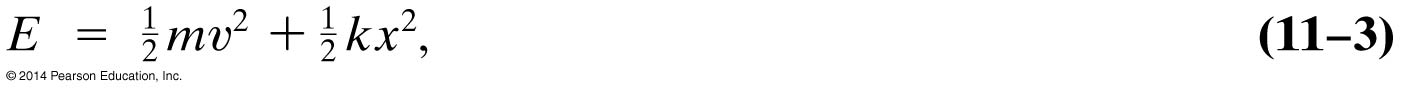 (11-3)
© 2014 Pearson Education, Inc.
11-2 Energy in Simple Harmonic Motion
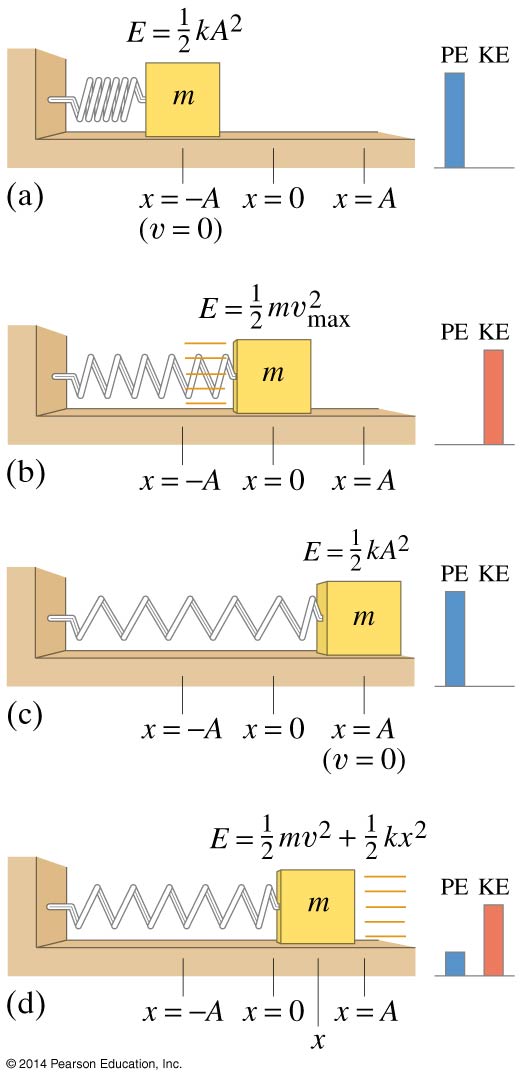 If the mass is at the limits of its motion, the energy is all potential.
If the mass is at the equilibrium point, the energy is all kinetic.
We know what the potential energy is at the turning points:
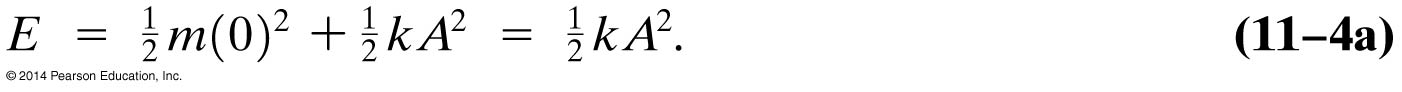 (11-4a)
© 2014 Pearson Education, Inc.
11-2 Energy in Simple Harmonic Motion
The total energy is, therefore ½ kA2
And we can write:

This can be solved for the velocity as a function of position:


where
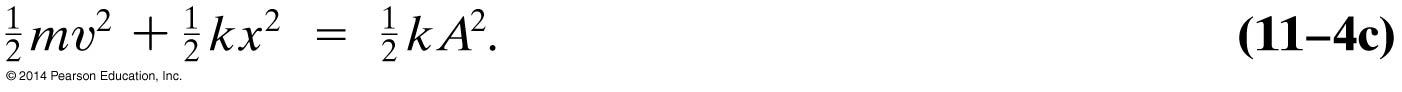 (11-4c)
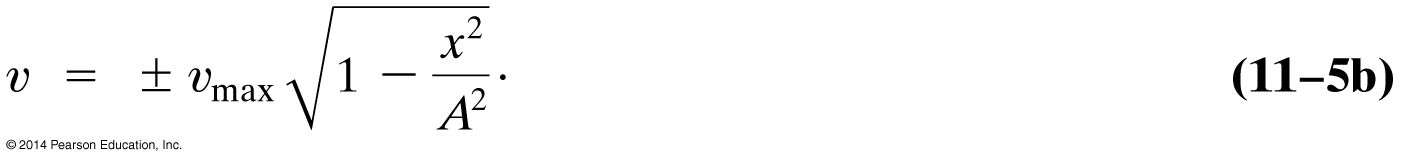 (11-5b)
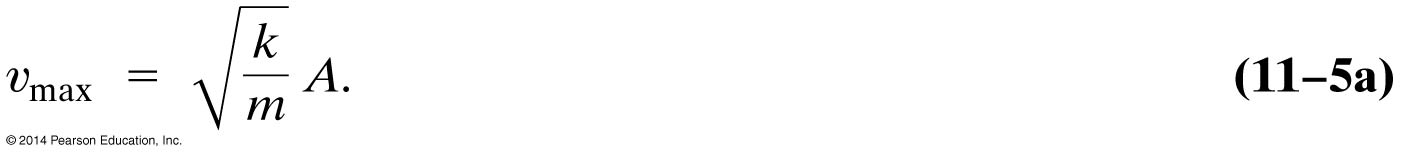 (11-5a)
© 2014 Pearson Education, Inc.
11-3 The Period and Sinusoidal Natureof SHM
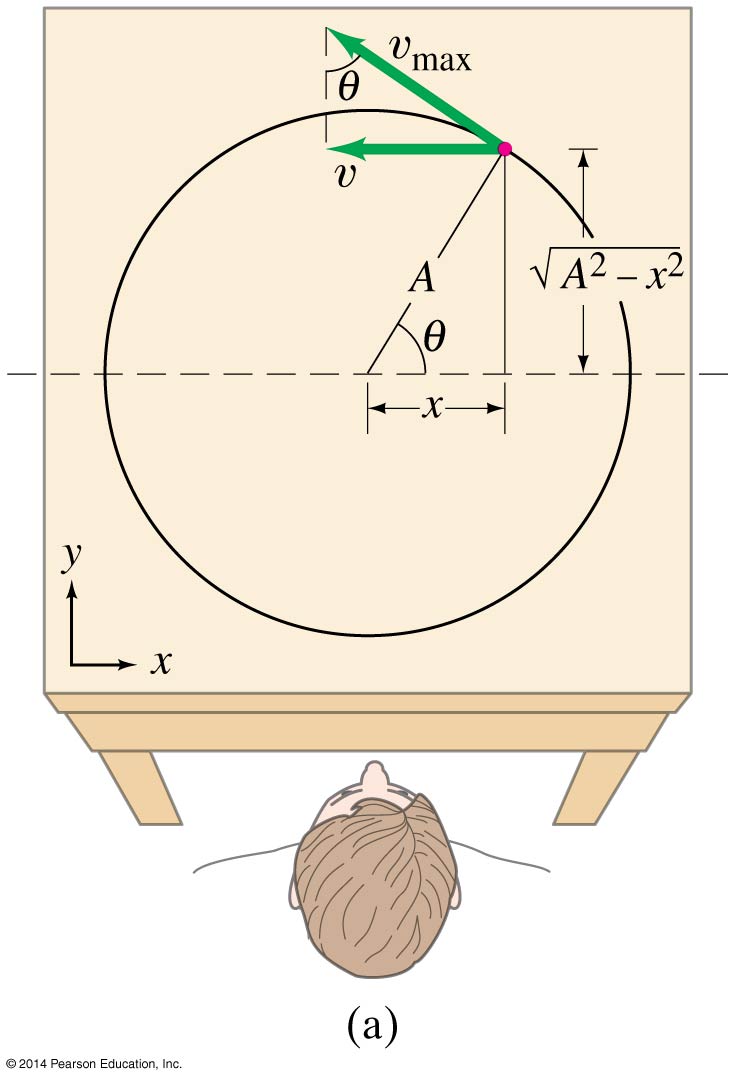 If we look at the projection onto the x axis of an object moving in a circle of radius A at a constant speed vmax, we find that the x component of its velocity varies as:


This is identical to SHM.
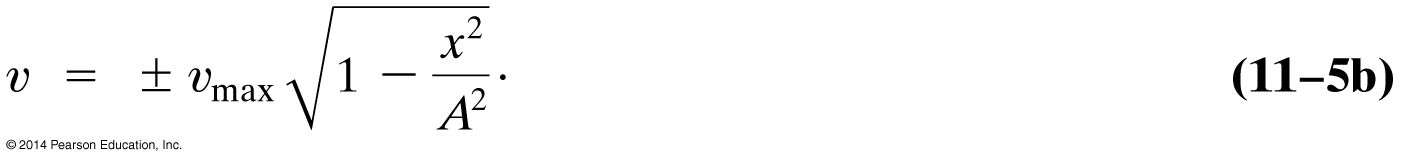 (11-5b)
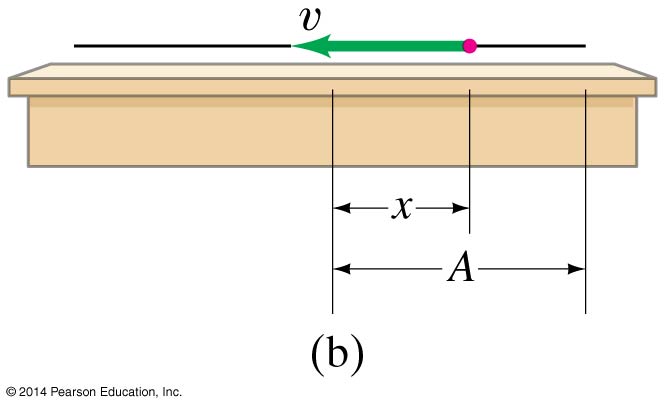 © 2014 Pearson Education, Inc.
11-3 The Period and Sinusoidal Natureof SHM
Therefore, we can use the period and frequency of a particle moving in a circle to find the period and frequency:
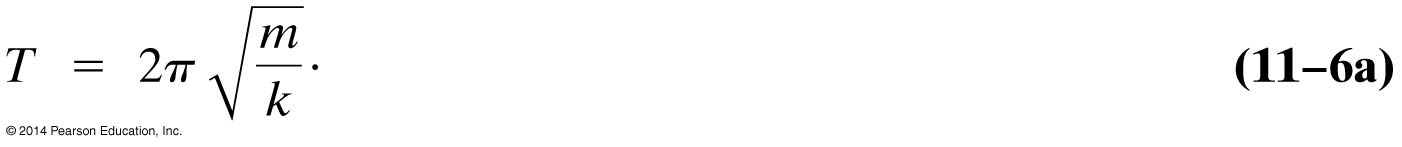 (11-6a)
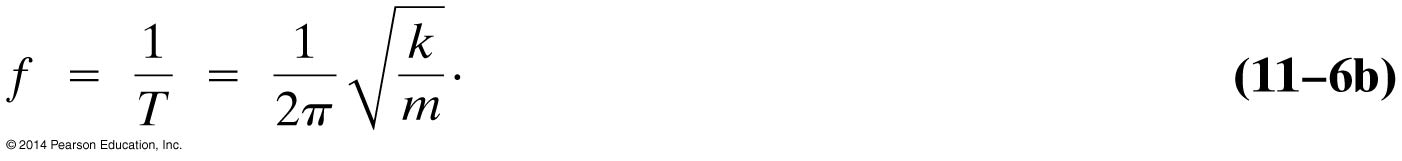 (11-6b)
© 2014 Pearson Education, Inc.
11-3 The Period and Sinusoidal Natureof SHM
We can similarly find the position as a function of time:
(11-8a)
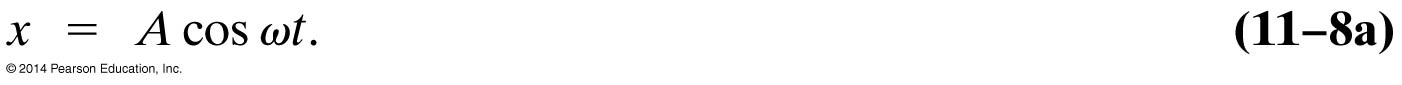 (11-8b)
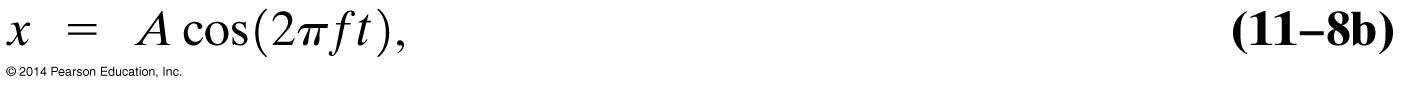 (11-8c)
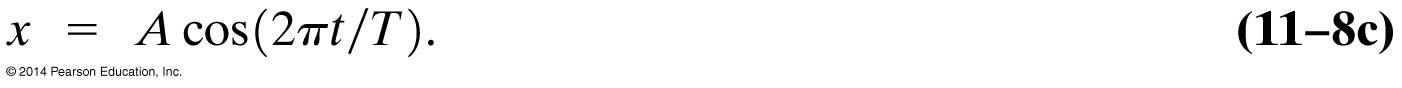 © 2014 Pearson Education, Inc.
11-3 The Period and Sinusoidal Natureof SHM
The top curve is a graph of the previous equation.
The bottom curve is the same, but shifted ¼ period so that it is a sine function rather than a cosine.
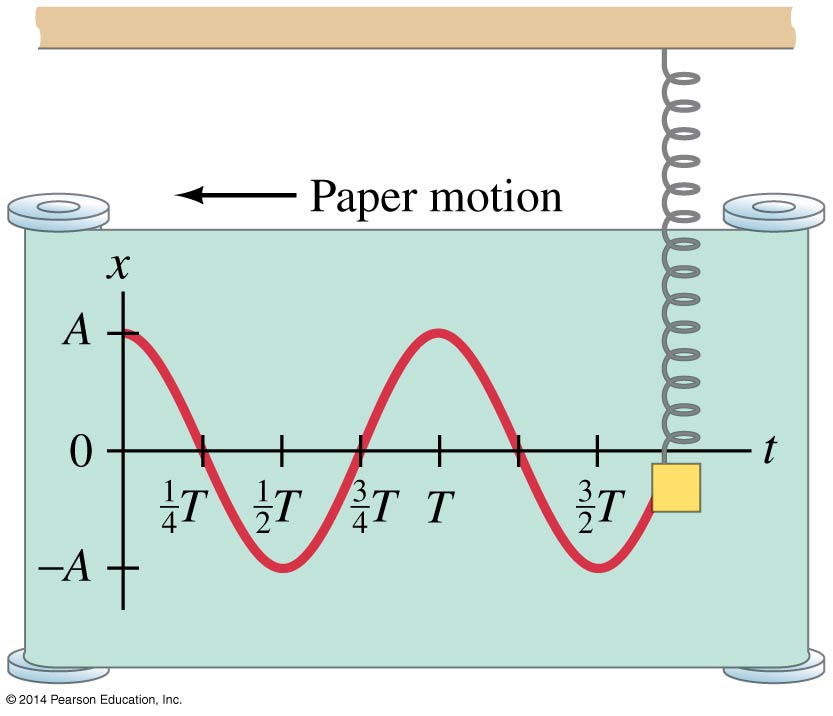 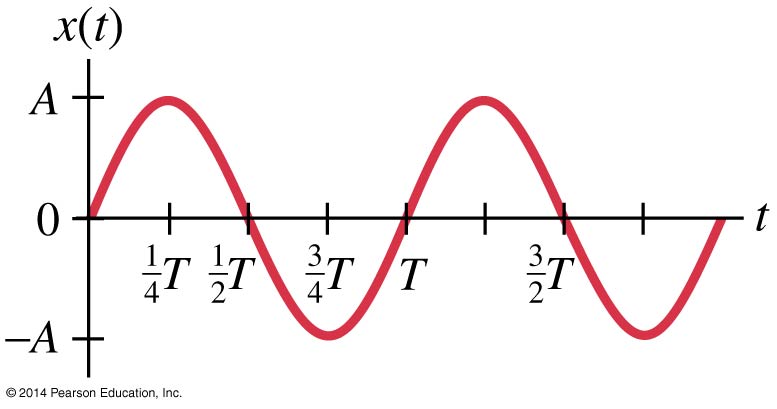 © 2014 Pearson Education, Inc.
11-3 The Period and Sinusoidal Natureof SHM
The velocity and acceleration can be calculated as functions of time; the results are below, and are plotted at left.
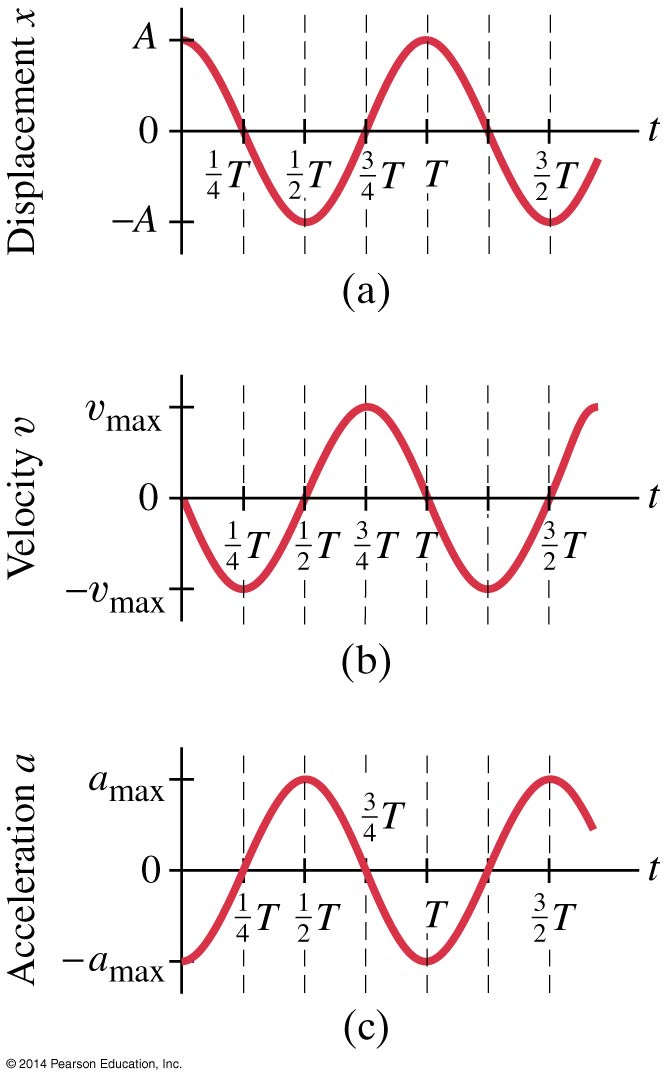 (11-9)
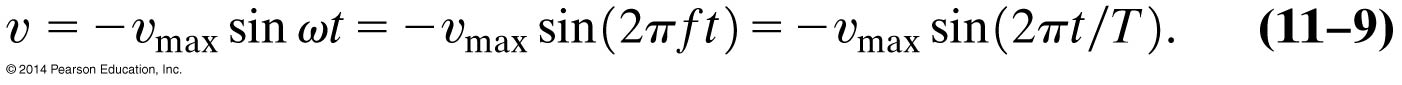 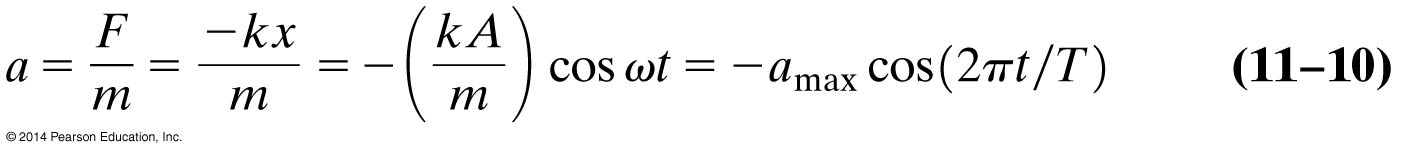 (11-10)
© 2014 Pearson Education, Inc.
11-4 The Simple Pendulum
A simple pendulum consists of a mass at the end of a lightweight cord. We assume that the cord does not stretch, and that its mass is negligible.
© 2014 Pearson Education, Inc.
11-4 The Simple Pendulum
In order to be in SHM, the restoring force 	must be proportional to the negative of the 	displacement. Here we have F = ‑mg sin θ 	which is proportional to sin θ and not to	θ itself.




	However, if the angle	is small, sin θ ≈ θ.
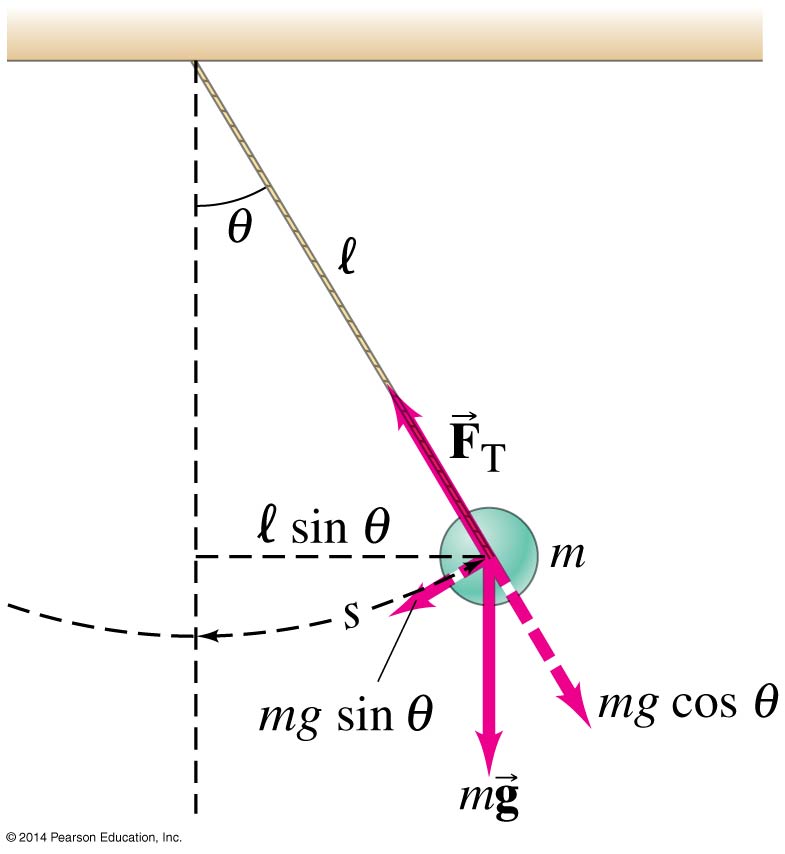 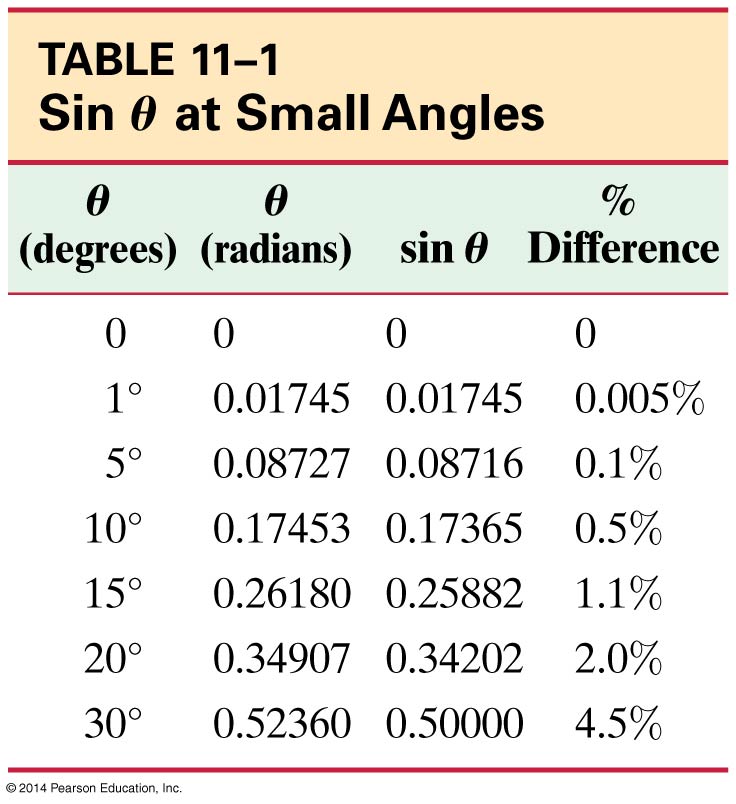 © 2014 Pearson Education, Inc.
11-4 The Simple Pendulum
Therefore, for small angles, the force is approximately proportional to the angular displacement.
The period and frequency are:
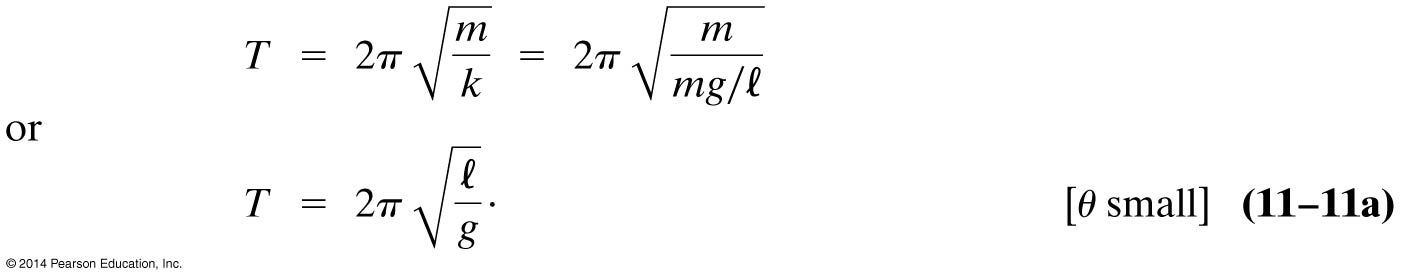 (11-11a)
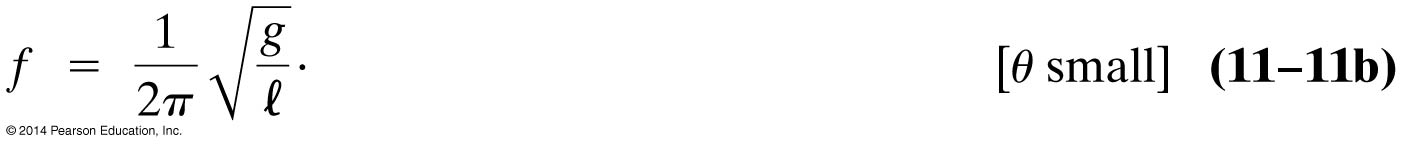 (11-11b)
© 2014 Pearson Education, Inc.
11-4 The Simple Pendulum
So, as long as the cord can be considered massless and the amplitude is small, the period does not depend on the mass.
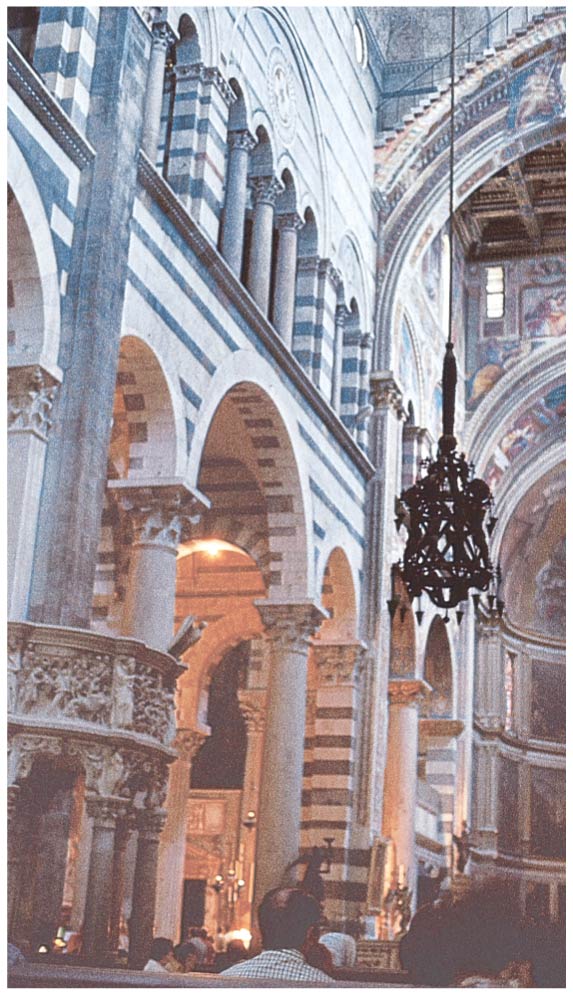 © 2014 Pearson Education, Inc.
11-5 Damped Harmonic Motion
Damped harmonic motion is harmonic motion with a frictional or drag force. If the damping is small, we can treat it as an “envelope” that modifies the undamped oscillation.
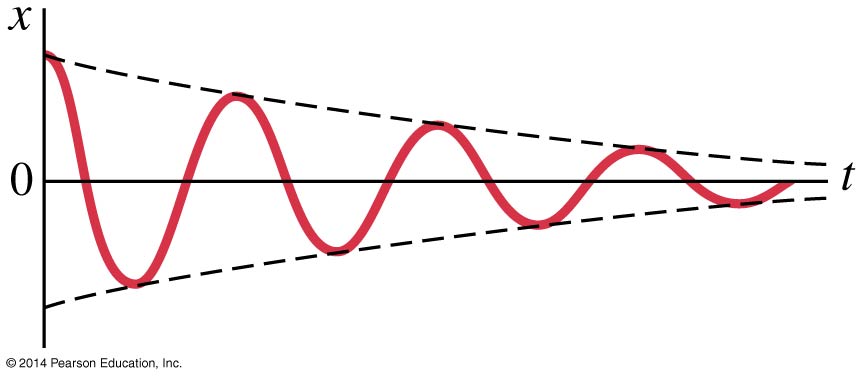 © 2014 Pearson Education, Inc.
11-5 Damped Harmonic Motion
However, if the damping is 	large, it no longer 	resembles SHM at all.
	A: underdamping: there are 	a few small oscillations 	before the oscillator comes 	to rest.
B: critical damping: this is the fastest way to get to equilibrium.
C: overdamping: the system is slowed so much that it takes a long time to get to equilibrium.
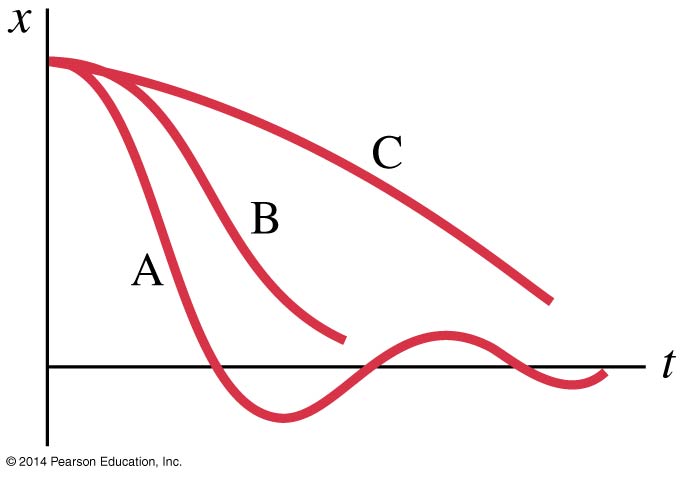 © 2014 Pearson Education, Inc.
11-5 Damped Harmonic Motion
There are systems where damping is unwanted, such as clocks and watches.
	Then there are systems in which it is 	wanted, and often needs to be as close to		critical damping		as possible, such		as automobile		shock absorbers		and earthquake		protection for		buildings.
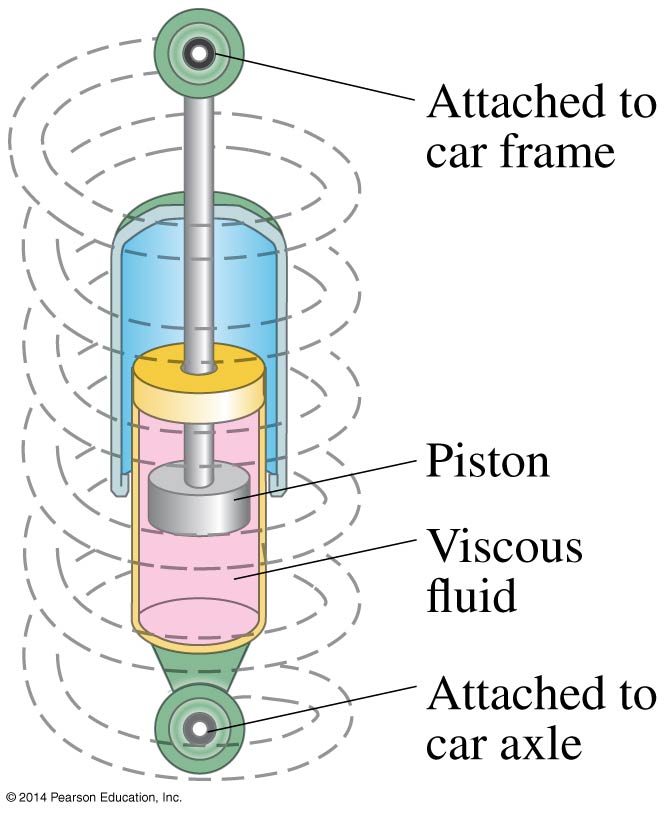 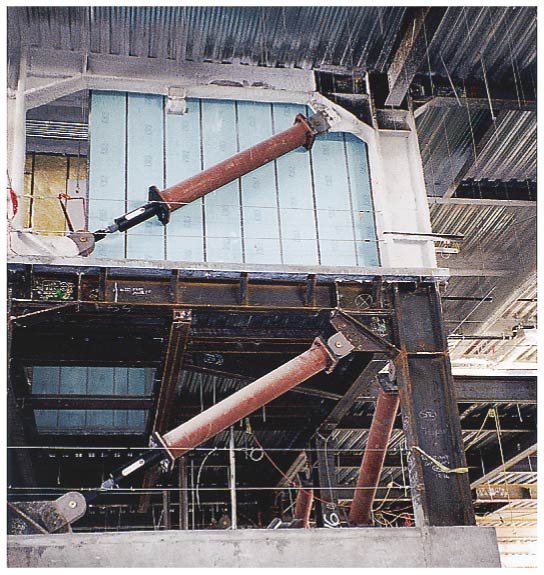 © 2014 Pearson Education, Inc.
11-6 Forced Oscillations; Resonance
Forced vibrations occur when there is a periodic driving force. This force may or may not have the same period as the natural frequency of the system.
If the frequency is the same as the natural frequency, the amplitude becomes quite large. This is called resonance.
© 2014 Pearson Education, Inc.
11-6 Forced Oscillations; Resonance
The sharpness of the 	resonant peak depends on 	the damping. If the 	damping is small (A), it 	can be quite sharp; if the 	damping is larger (B), it is 	less sharp.
Like damping, resonance can be wanted or unwanted. Musical instruments and TV/radio receivers dependon it.
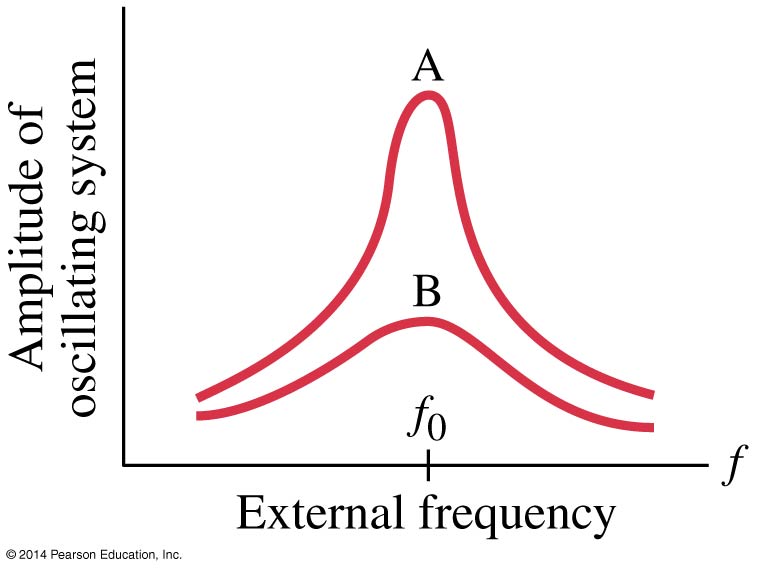 © 2014 Pearson Education, Inc.
11-7 Wave Motion
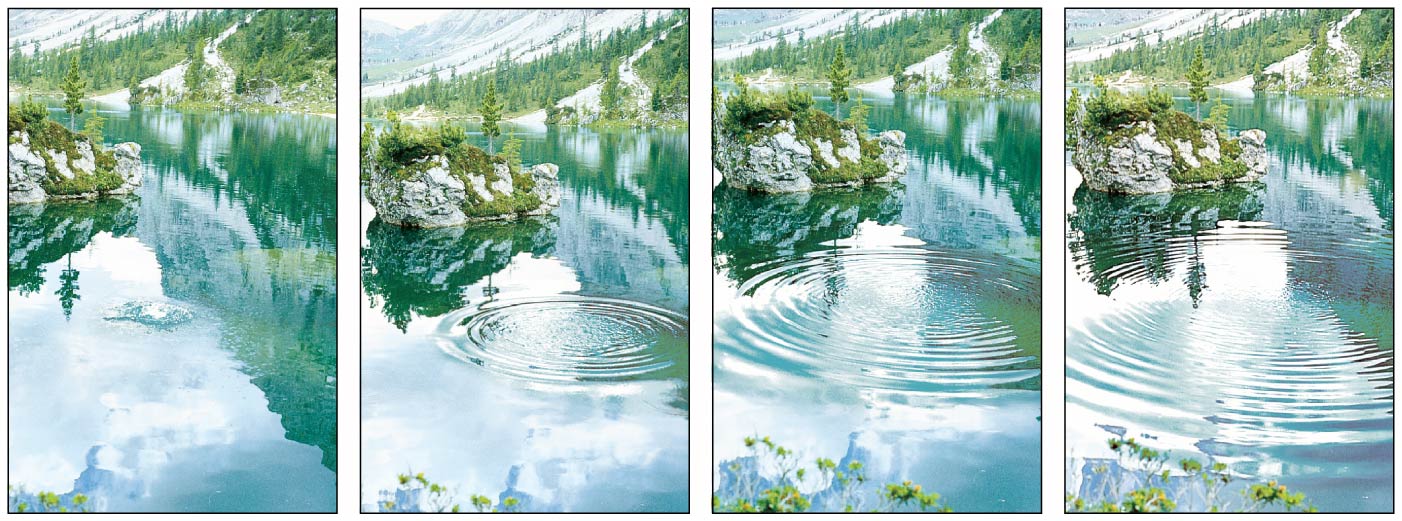 A wave travels along its medium, but the individual particles just move up and down.
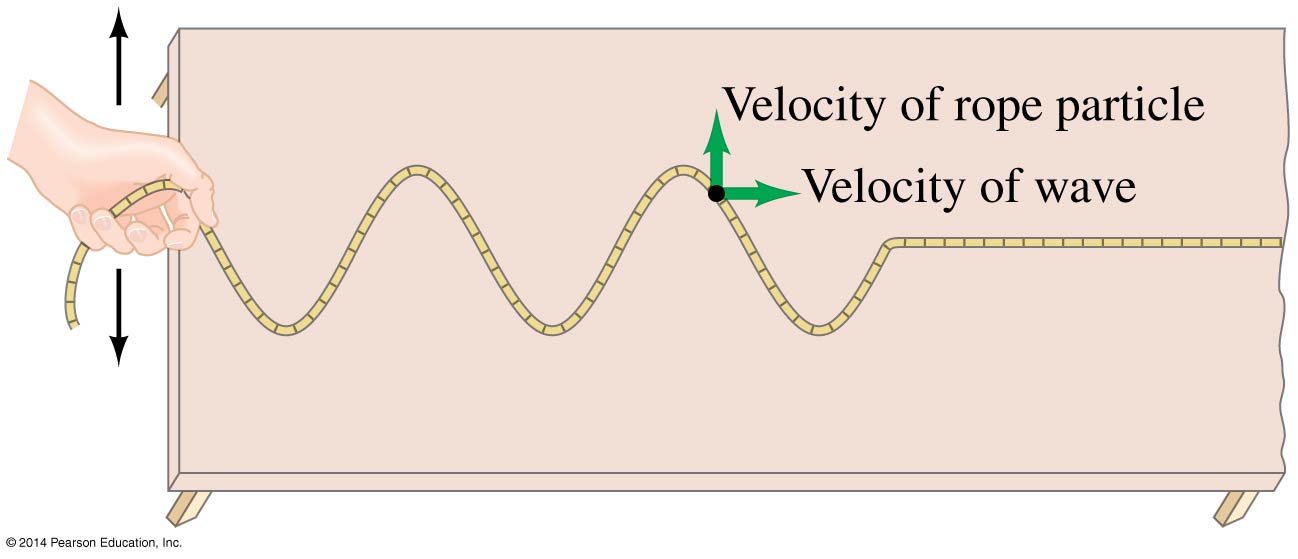 © 2014 Pearson Education, Inc.
11-7 Wave Motion
All types of traveling waves transport energy. 
	Study of a single wave 		pulse shows that it is begun 	with a vibration and 	transmitted through internal 	forces in the medium.
	Continuous waves start	with vibrations too. If the 	vibration is SHM, then the 	wave will be sinusoidal.
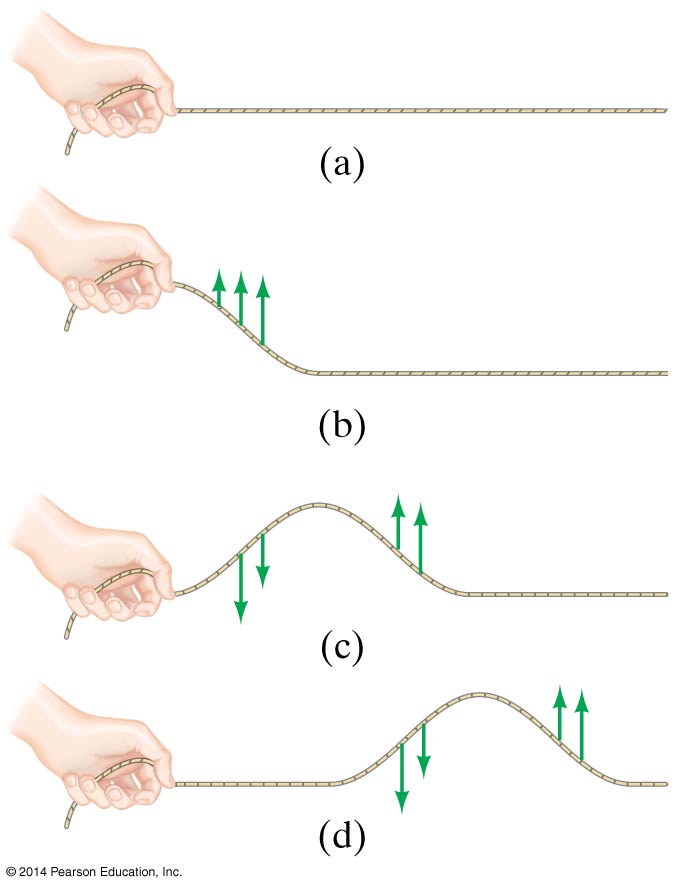 © 2014 Pearson Education, Inc.
11-7 Wave Motion
Wave characteristics:
 Amplitude, A
 Wavelength, λ
 Frequency f and period T
 Wave velocity
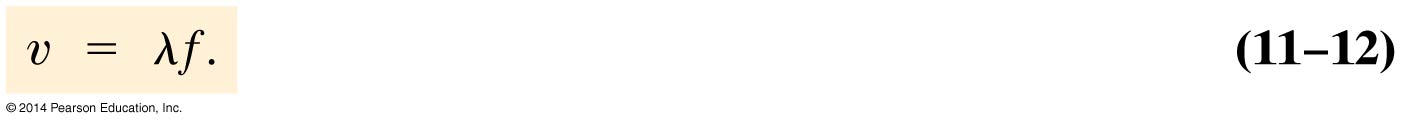 (11-12)
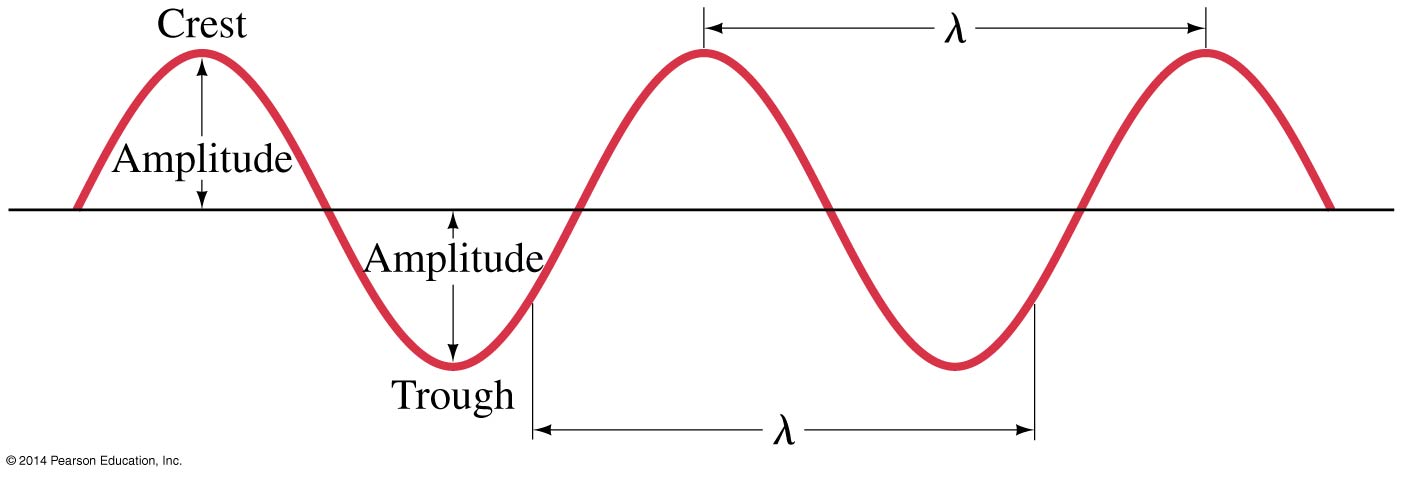 © 2014 Pearson Education, Inc.
11-8 Types of Waves and Their Speeds: Transverse and Longitudinal
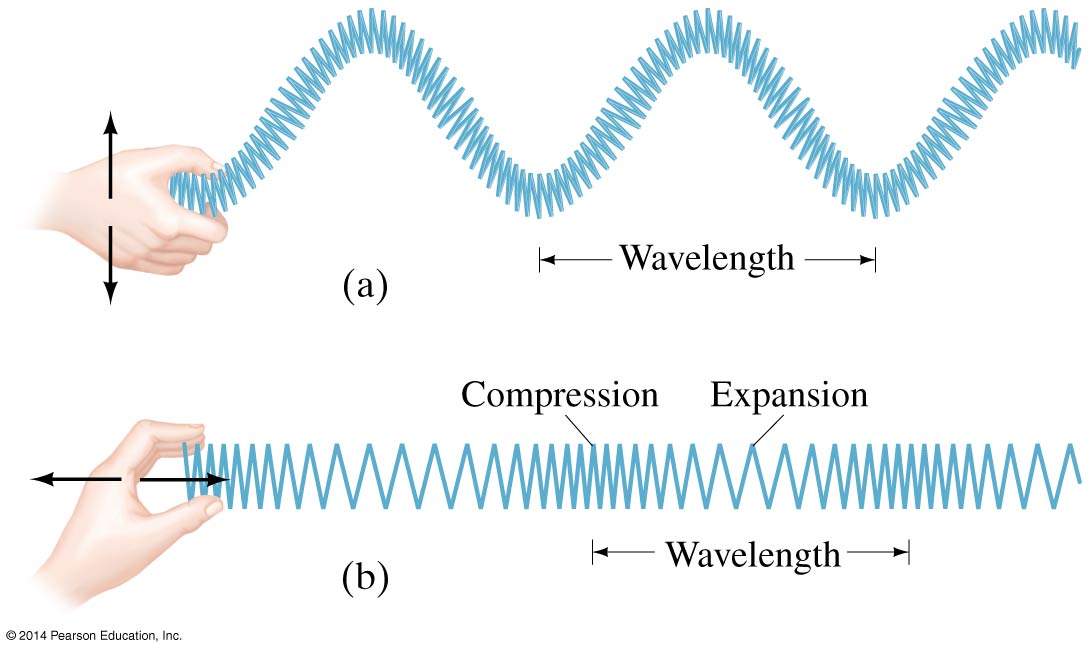 The motion of particles in a wave can either be perpendicular to the wave direction (transverse) or parallel to it (longitudinal).
© 2014 Pearson Education, Inc.
11-8 Types of Waves and Their Speeds: Transverse and Longitudinal
Sound waves are longitudinal waves:
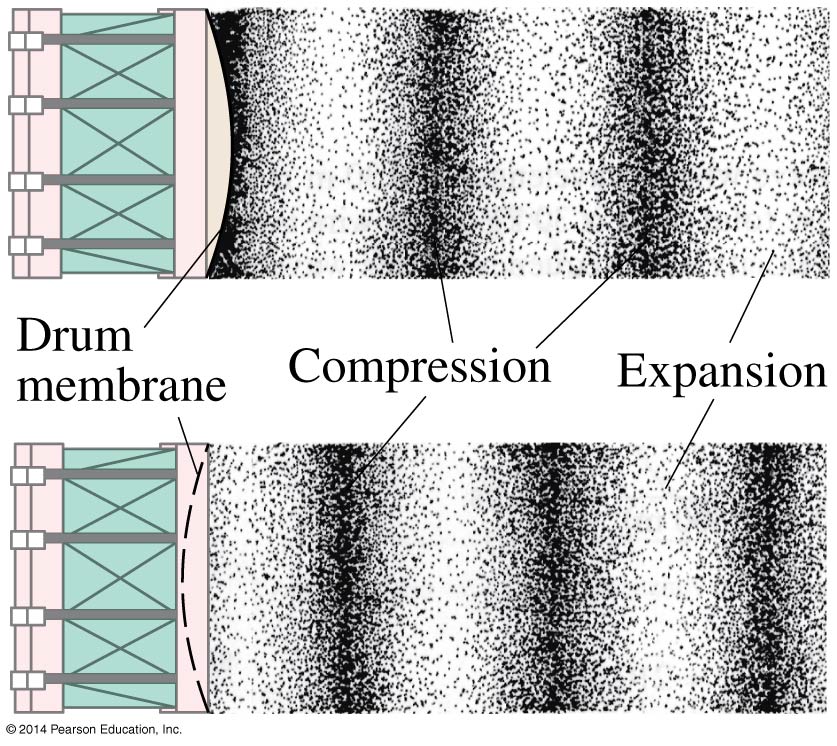 © 2014 Pearson Education, Inc.
11-8 Types of Waves and Their Speeds : Transverse and Longitudinal
Earthquakes produce both longitudinal and transverse waves. Both types can travel through solid material, but only longitudinal waves can propagate through a fluid—in the transverse direction, a fluid has no restoring force.
Surface waves are waves that travel along the boundary between two media.
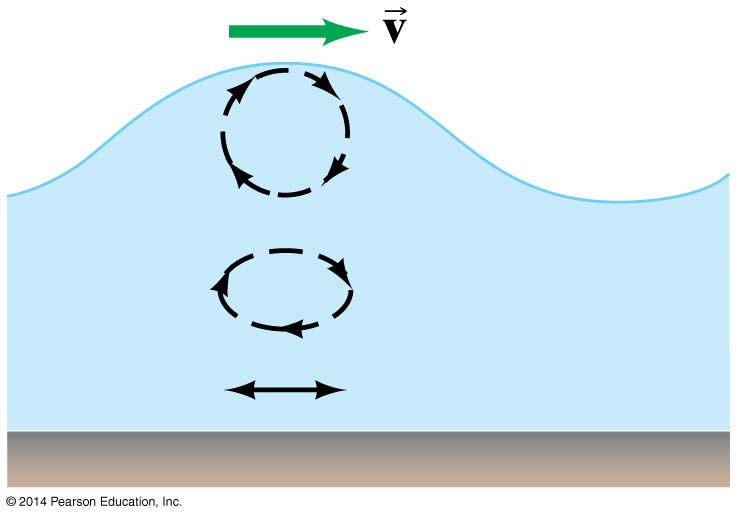 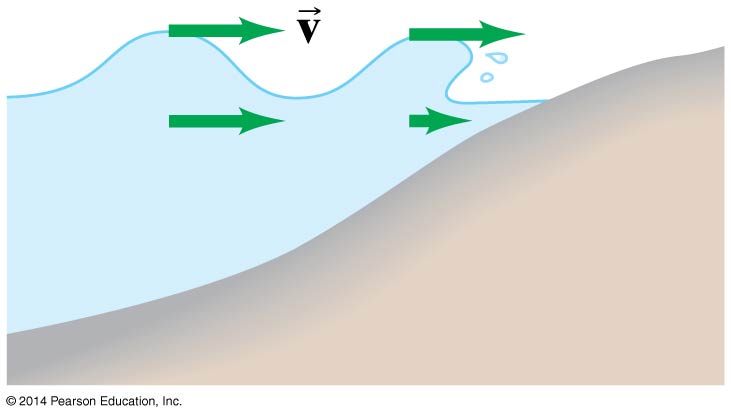 © 2014 Pearson Education, Inc.
11-9 Energy Transported by Waves
Just as with the oscillation that starts it, the energy transported by a wave is proportional to the square of the amplitude.
Definition of intensity:

The intensity is also proportional to the square of the amplitude:
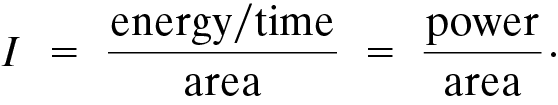 (11-15)
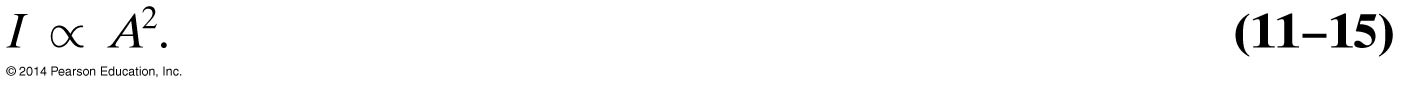 © 2014 Pearson Education, Inc.
11-9 Energy Transported by Waves
If a wave is able to spread out three-dimensionally from its source, and the medium is uniform, the wave is spherical.
	Just from geometrical 	considerations, as long as the 	power output is constant, 	we see:
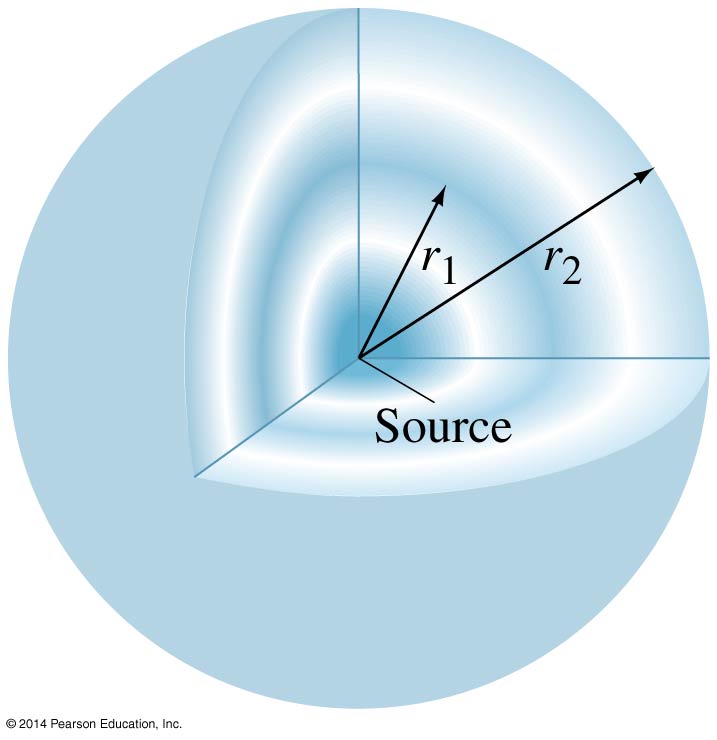 (11-16b)
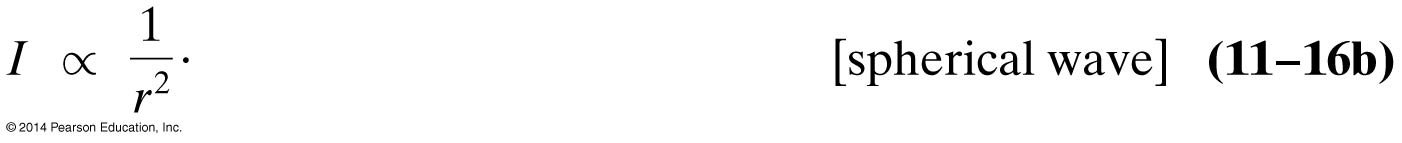 © 2014 Pearson Education, Inc.
11-9 Energy Transported by Waves
By looking at the energy 	of a particle of matter in 	the medium of the wave, 	we find:

Then, assuming the entire medium has the same density, we find:

Therefore, the intensity is proportional to the square of the frequency and to the square of the amplitude.
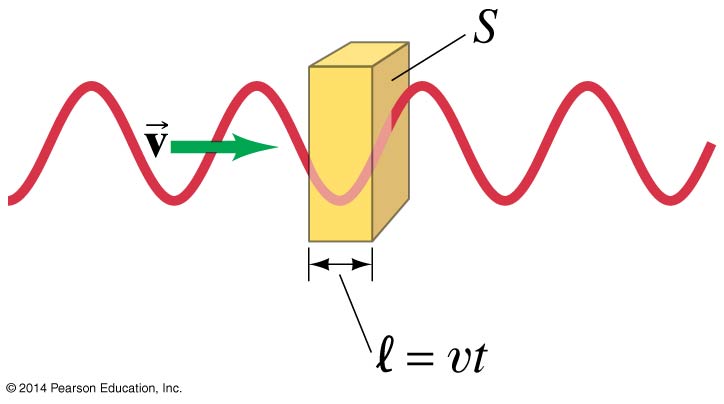 (11-17a)
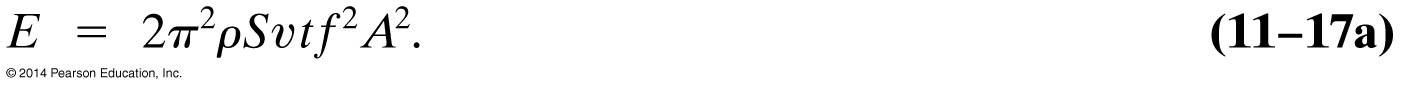 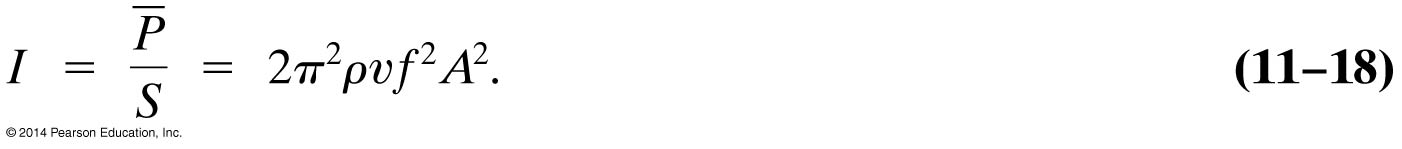 (11-18)
© 2014 Pearson Education, Inc.
11-10 Reflection and Transmission of Waves
A wave reaching the 	end of its medium, but 	where the medium is 	still free to move, will 	be reflected (b), and its 	reflection will be 	upright.

A wave hitting an obstacle will be reflected (a), and its reflection will be inverted.
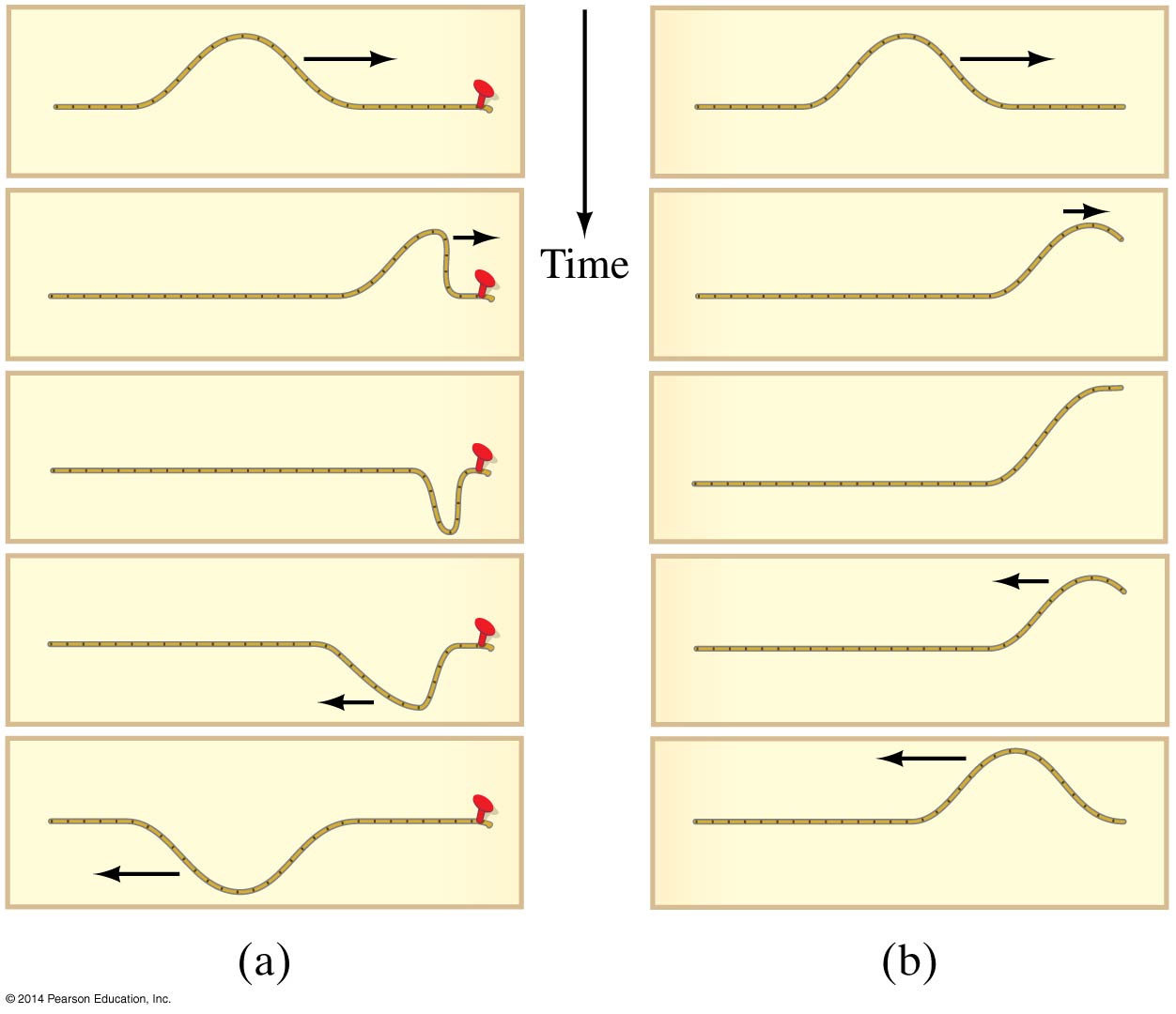 © 2014 Pearson Education, Inc.
11-10 Reflection and Transmission of Waves
A wave encountering a denser medium will be partly reflected and partly transmitted; if the wave speed is less in the denser medium, the wavelength will be shorter.
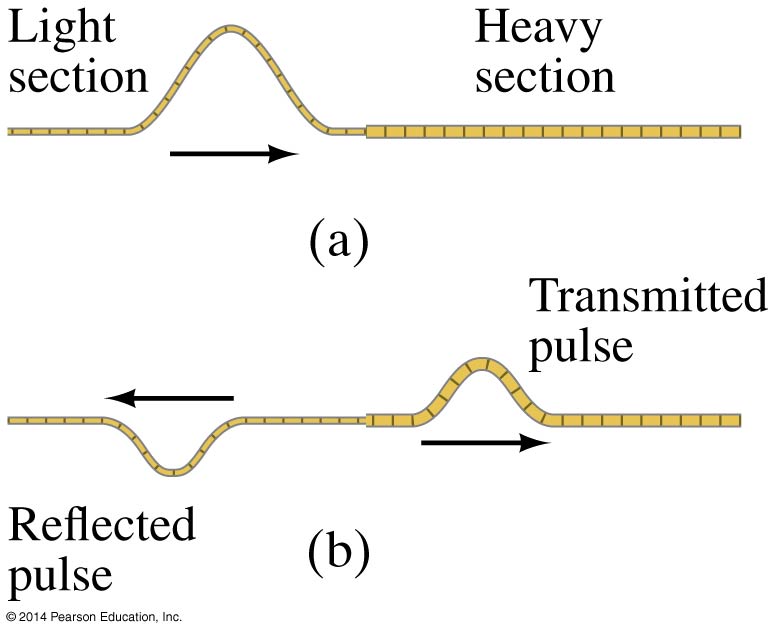 © 2014 Pearson Education, Inc.
11-10 Reflection and Transmission of Waves
Two- or three-dimensional waves can be represented by wave fronts, which are curves of surfaces where all the waves have the same phase.

Lines perpendicular to thewave fronts are called rays;they point in the directionof propagation of the wave.
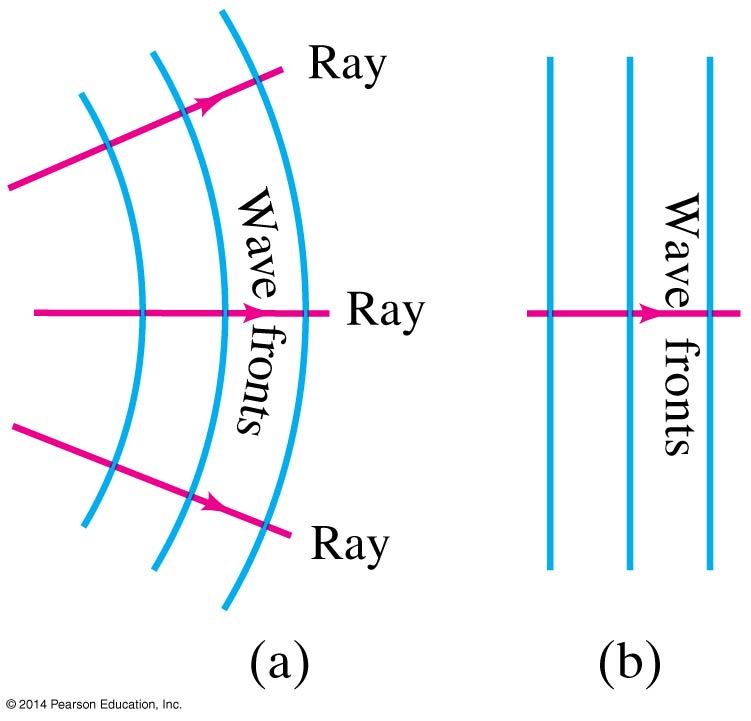 © 2014 Pearson Education, Inc.
11-10 Reflection and Transmission of Waves
The law of reflection: the angle of incidence equals the angle of reflection.
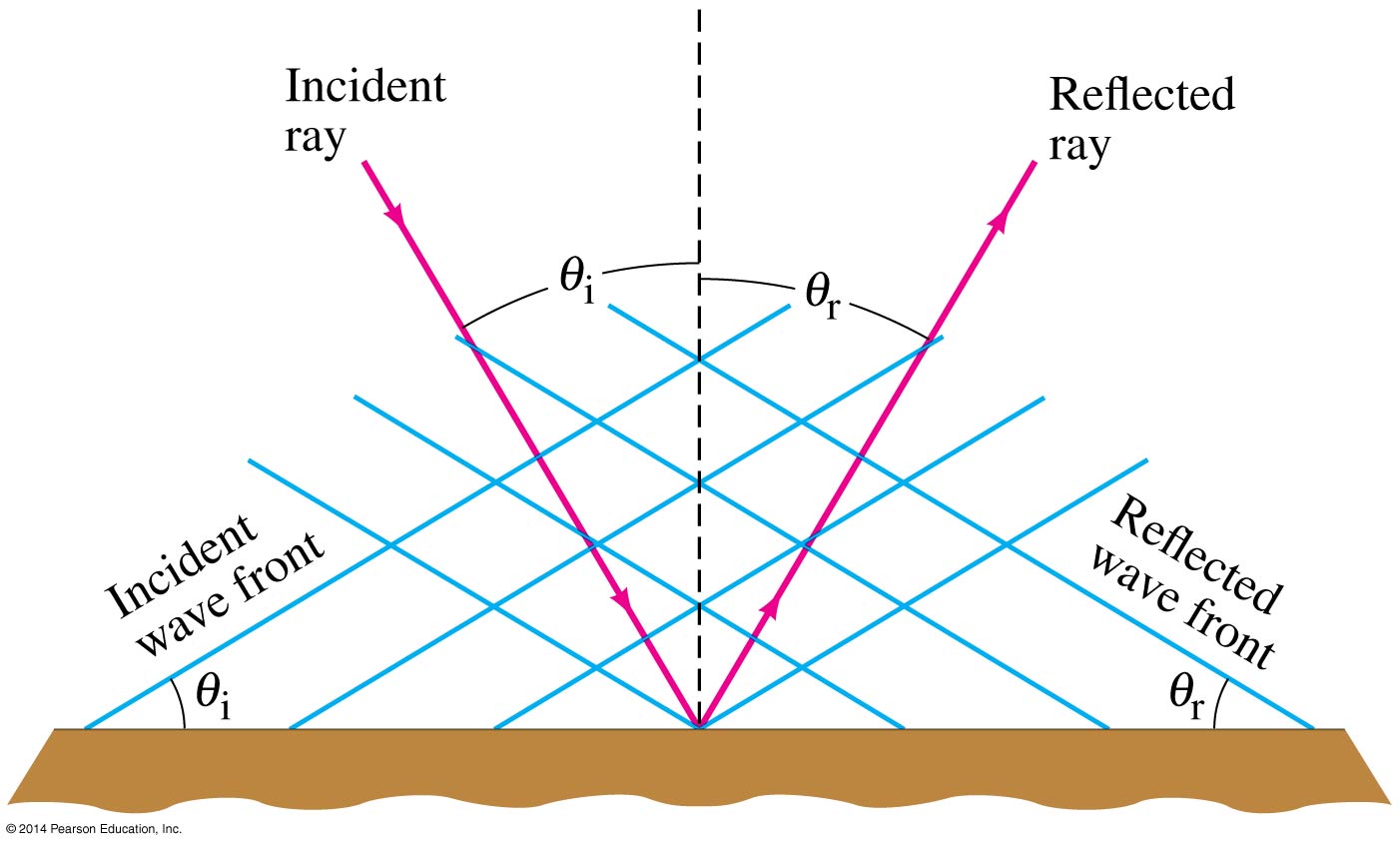 © 2014 Pearson Education, Inc.
11-11 Interference; Principle of Superposition
The superposition principle says that when two waves pass through the same point, the displacement is the arithmetic sum of the individual displacements.
In the figure below, (a) exhibits destructive interference and (b) exhibits constructive interference.
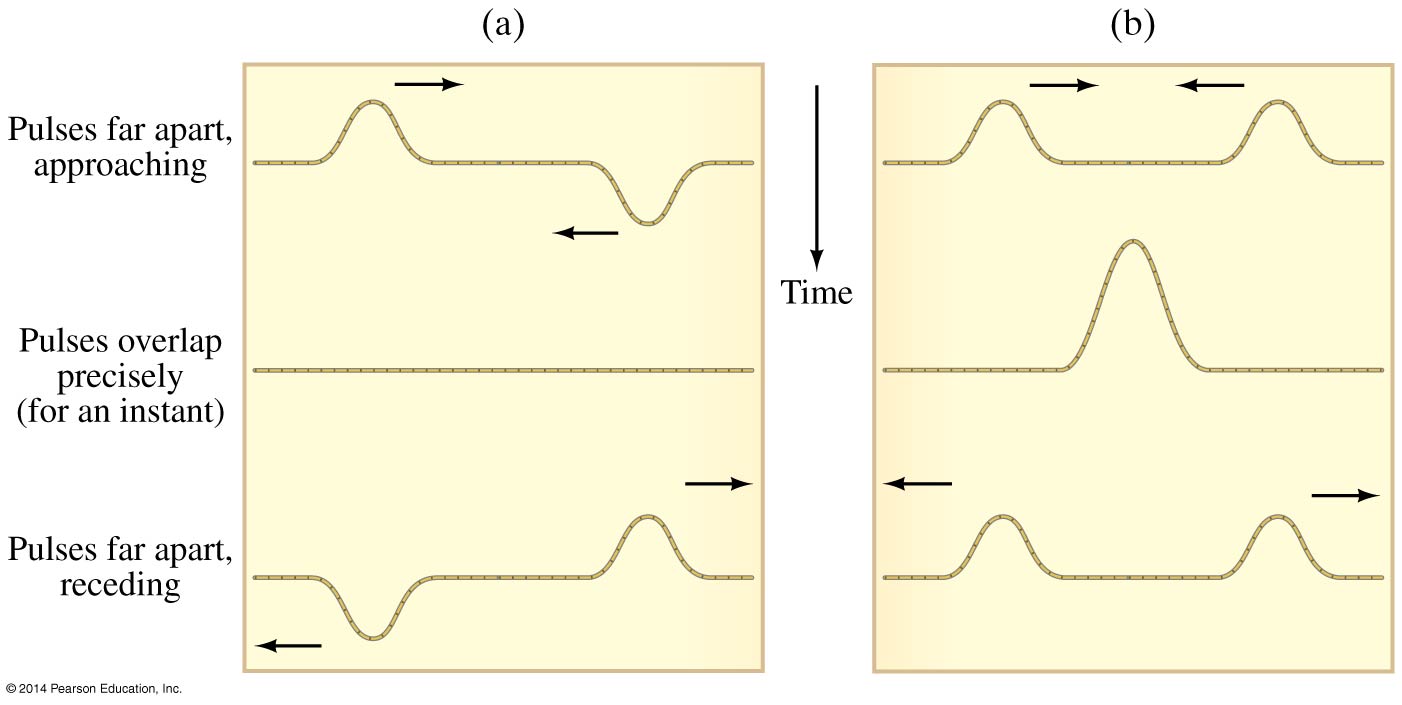 © 2014 Pearson Education, Inc.
11-11 Interference; Principle of Superposition
These figures show the sum of two waves. In (a) they add constructively; in (b) they add destructively; and in (c) they add partially destructively.
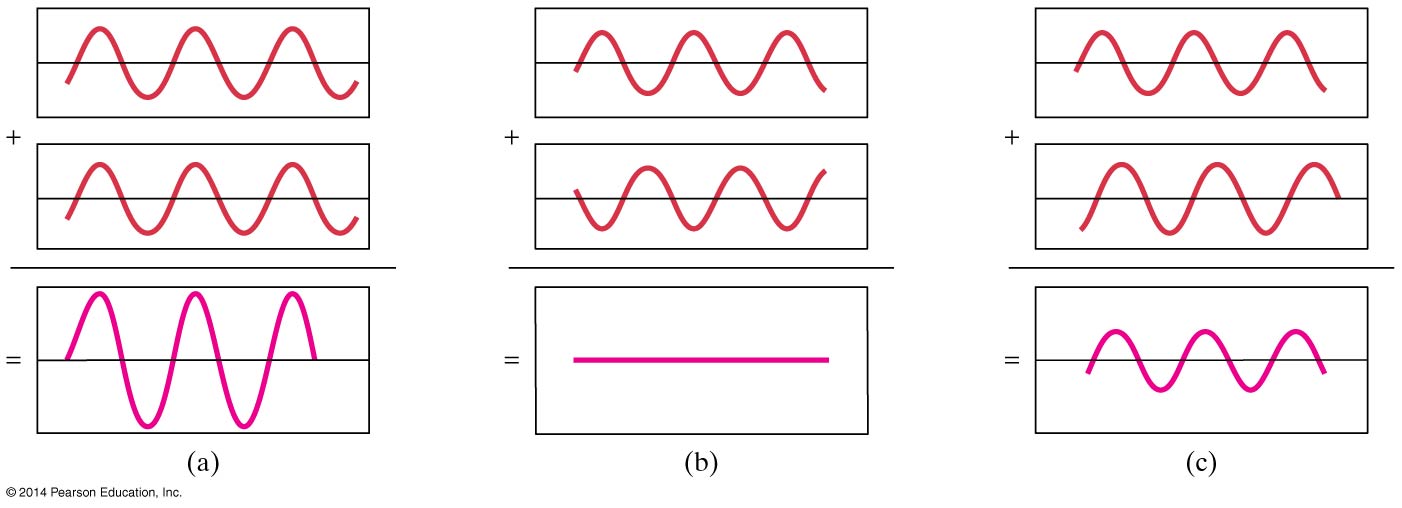 © 2014 Pearson Education, Inc.
11-12 Standing Waves; Resonance
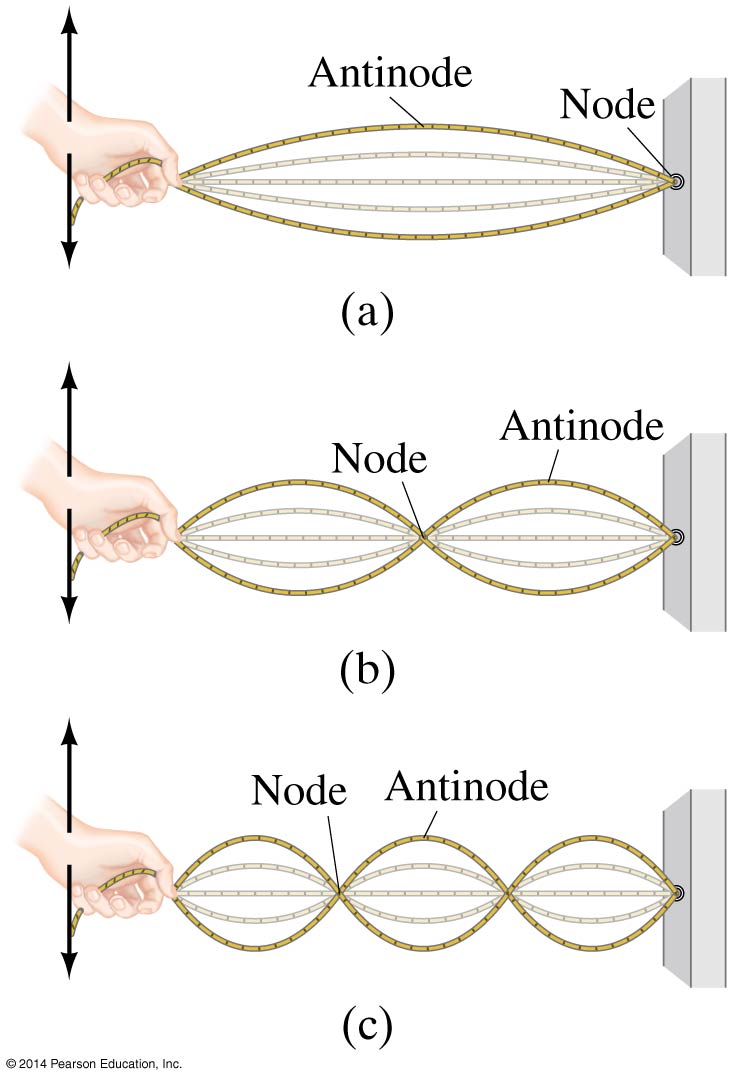 Standing waves occur when both ends of a string are fixed. In that case, only waves which are motionless at the ends of the string can persist. There are nodes, where the amplitude is always zero, and antinodes, where the amplitude varies from zero to the maximum value.
© 2014 Pearson Education, Inc.
11-12 Standing Waves; Resonance
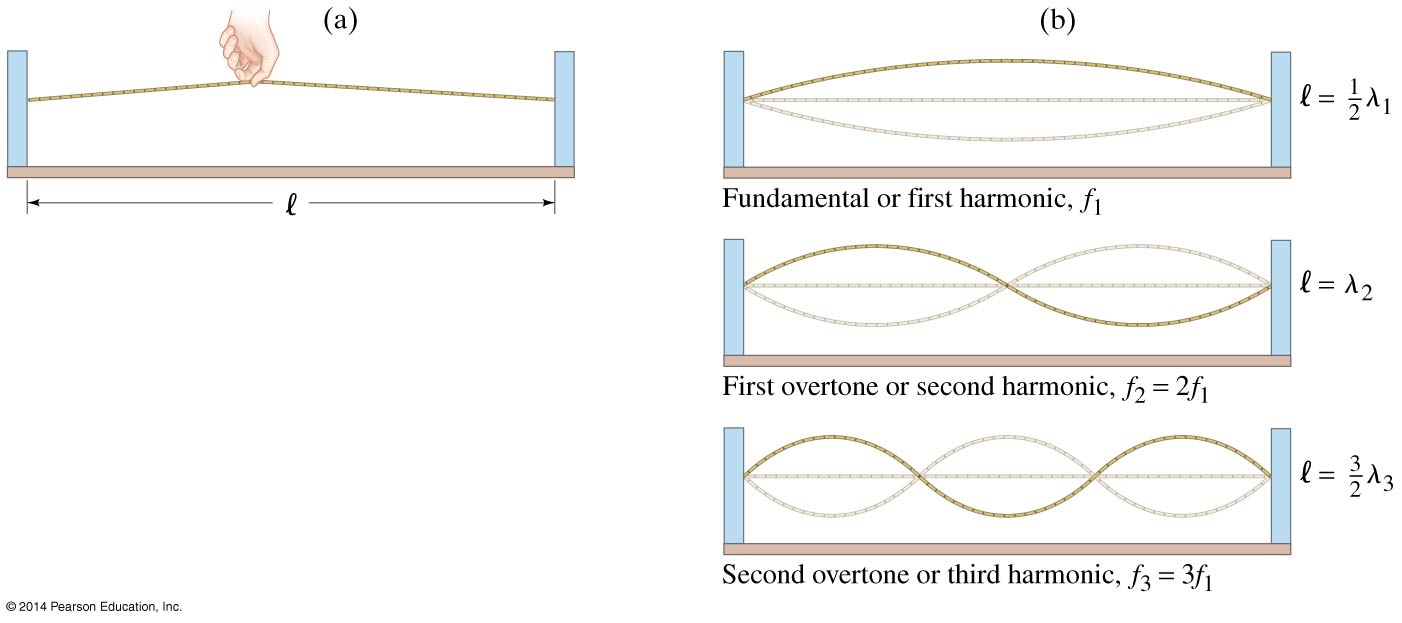 The frequencies of thestanding waves on aparticular string are calledresonant frequencies.
They are also referred to asthe fundamental and harmonics.
© 2014 Pearson Education, Inc.
11-12 Standing Waves; Resonance
The wavelengths and frequencies of standing waves are:
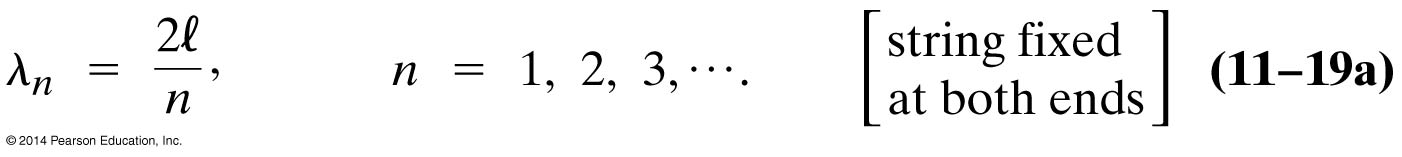 (11-19a)
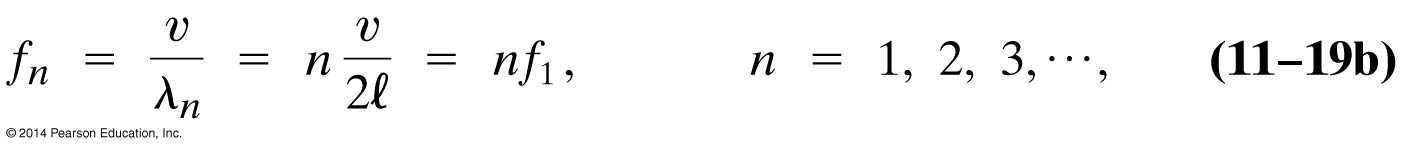 (11-19b)
© 2014 Pearson Education, Inc.
11-13 Refraction
If the wave enters a medium where the wave speed is different, it will be refracted—its wave fronts and rays will change direction.
We can calculate the angleof refraction, which dependson both wave speeds:
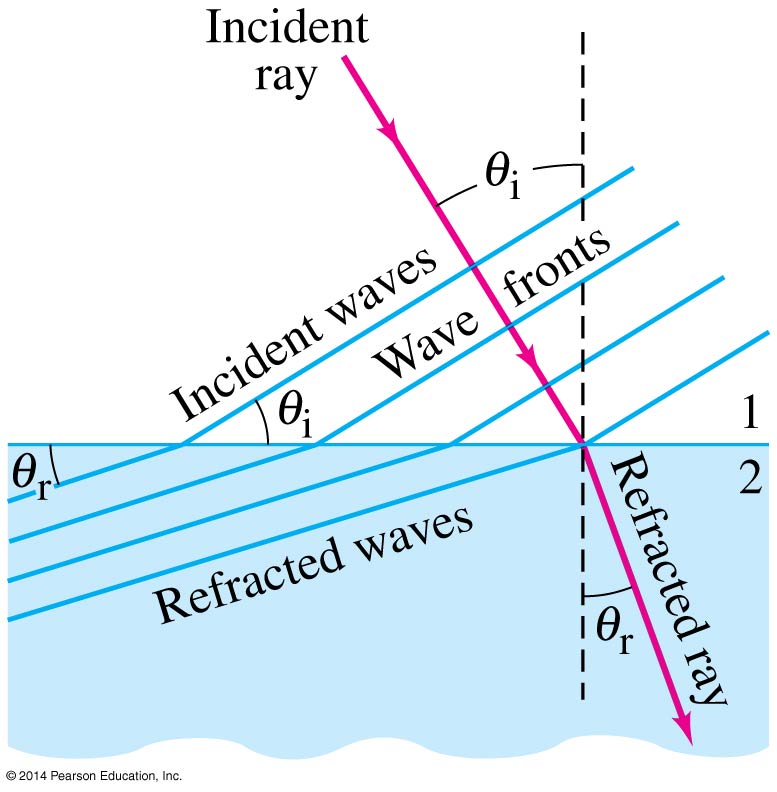 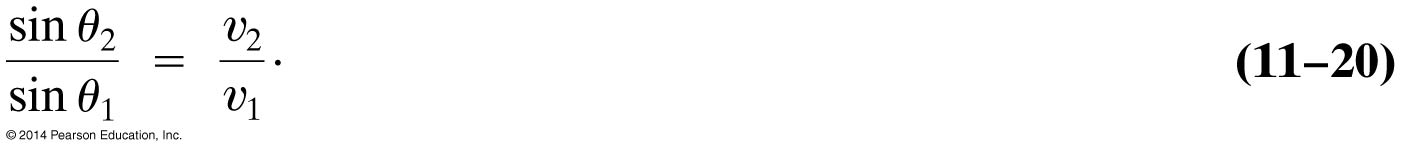 (11-20)
© 2014 Pearson Education, Inc.
11-13 Refraction
The law of refraction worksboth ways—a wave goingfrom a slower medium toa faster one would followthe red line in theother direction.
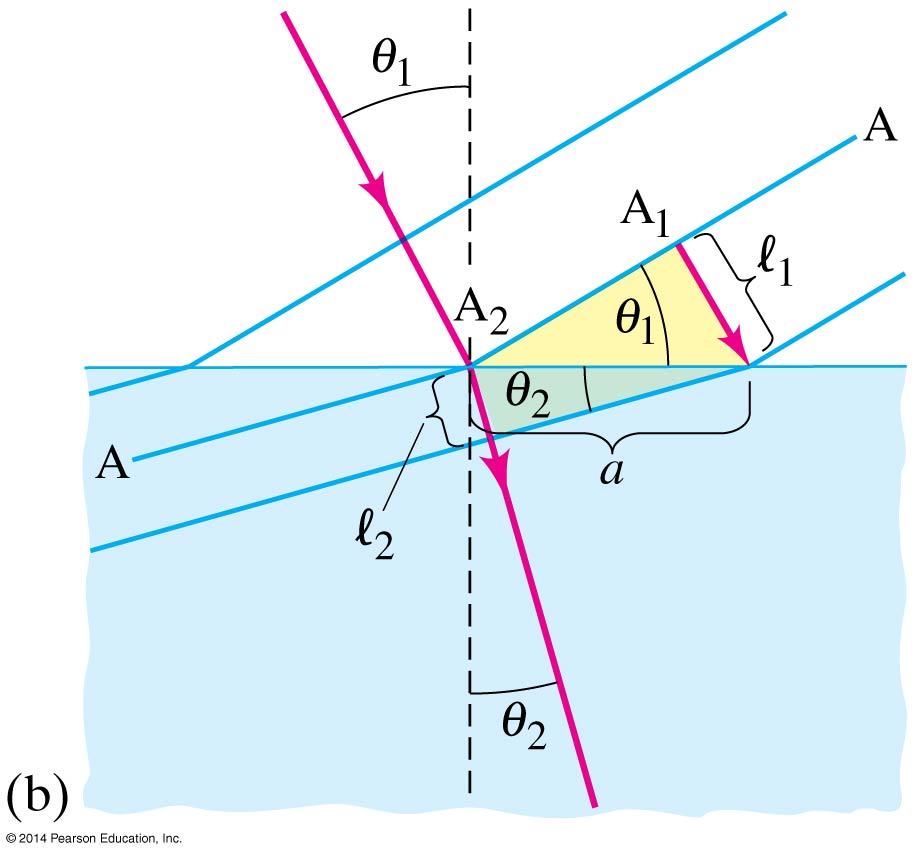 © 2014 Pearson Education, Inc.
11-14 Diffraction
When waves encounter an obstacle, they bend aroundit, leaving a “shadow region.” This is called diffraction.
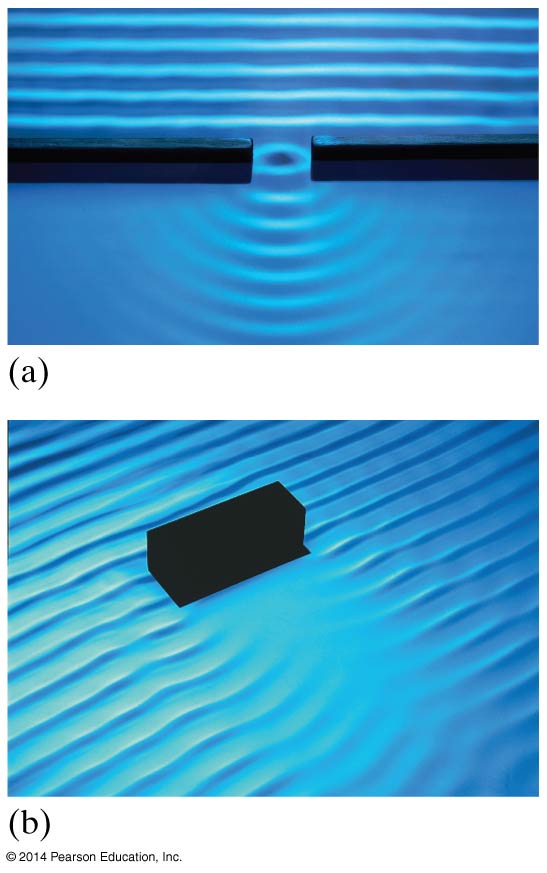 © 2014 Pearson Education, Inc.
11-14 Diffraction
The amount of diffraction depends on the size of the obstacle compared to the wavelength. If the obstacle is much smaller than the wavelength, the wave is barely affected (a). If the object is comparable to, or larger than, the wavelength, diffraction is much more significant(b, c, d).
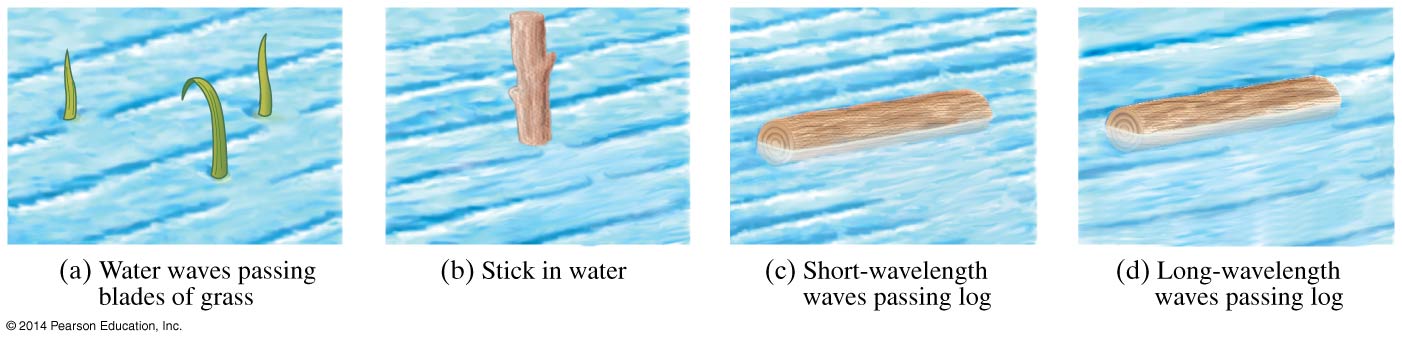 © 2014 Pearson Education, Inc.
11-15 Mathematical Representation of a Traveling Wave
To the left, we have a snapshot of a traveling wave at a single point in time. Below left, the same wave is shown traveling.
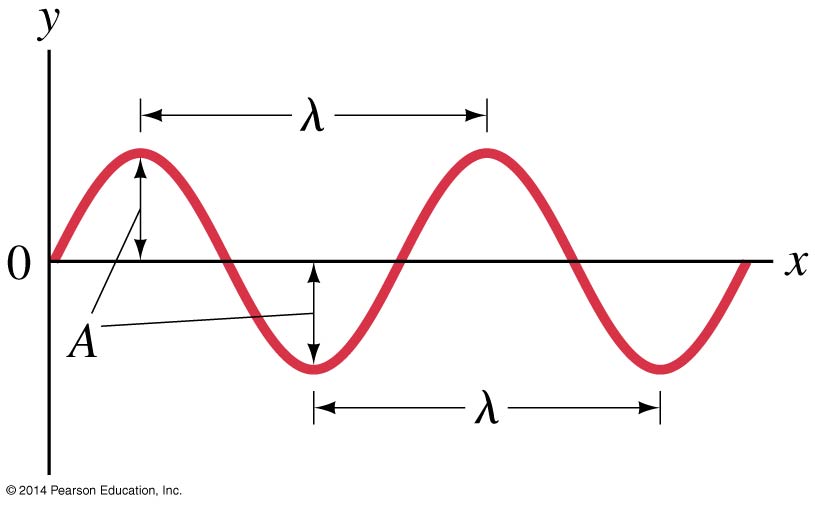 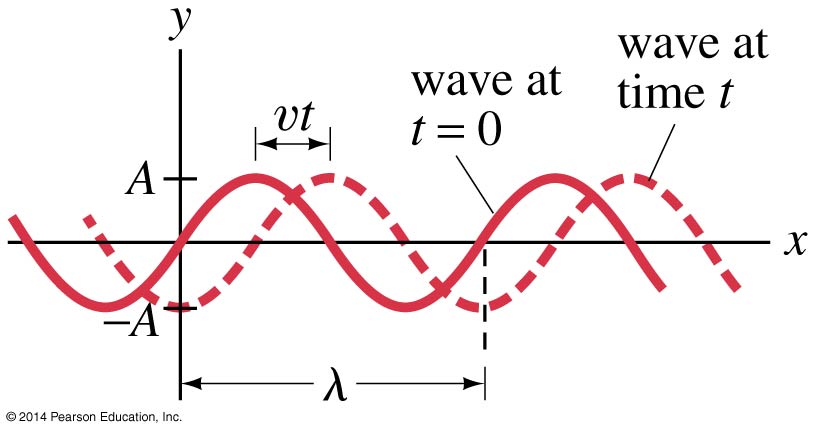 © 2014 Pearson Education, Inc.
11-15 Mathematical Representation of a Traveling Wave
A full mathematical description of the wave describes the displacement of any point as a function of both distance and time:
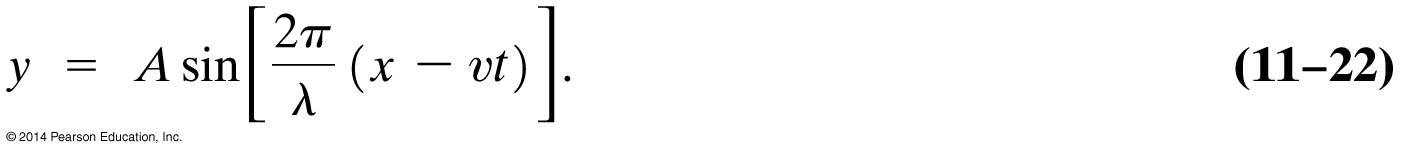 (11-22)
© 2014 Pearson Education, Inc.
Summary of Chapter 11
For SHM, the restoring force is proportional to the displacement.
The period is the time required for one cycle, and the frequency is the number of cycles per second.
Period for a mass on a spring:
SHM is sinusoidal.
During SHM, the total energy is continually changing from kinetic to potential and back.
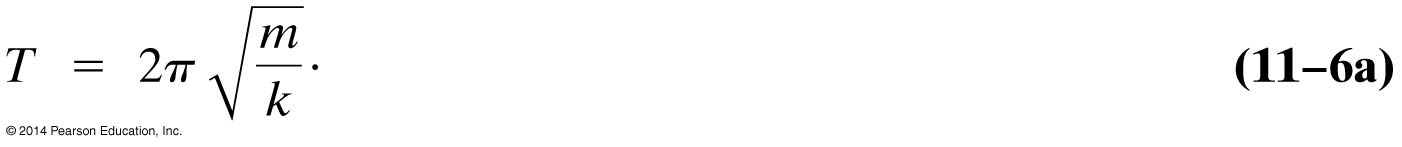 (11-6a)
© 2014 Pearson Education, Inc.
Summary of Chapter 11
A simple pendulum approximates SHM if its amplitude is not large. Its period in that case is:


When friction is present, the motion is damped. 
If an oscillating force is applied to a SHO, its amplitude depends on how close to the natural frequency the driving frequency is. If it is close, the amplitude becomes quite large. This is called resonance.
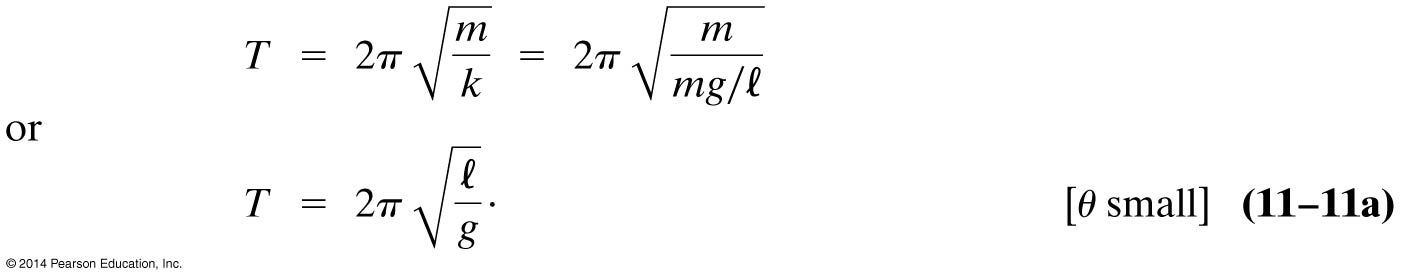 (11-11a)
© 2014 Pearson Education, Inc.
Summary of Chapter 11
Vibrating objects are sources of waves, which may be either a pulse or continuous.
Wavelength: distance between successive crests.
Frequency: number of crests that pass a given point per unit time.
Amplitude: maximum height of crest.
Wave velocity: v = λf
© 2014 Pearson Education, Inc.
Summary of Chapter 11
Transverse wave: oscillations perpendicular to direction of wave motion.
Longitudinal wave: oscillations parallel to direction of wave motion.
Intensity: energy per unit time crossing unit area (W/m2):

Angle of reflection is equal to angle of incidence.
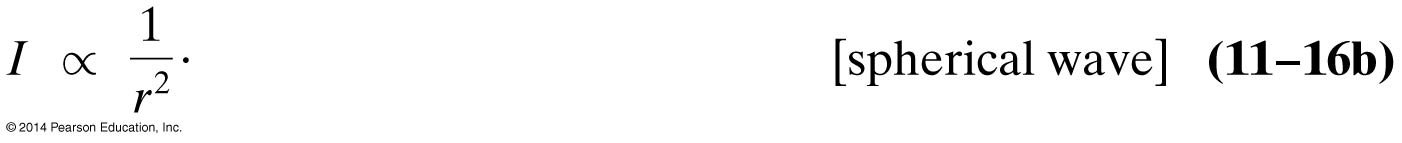 (11-16b)
© 2014 Pearson Education, Inc.
Summary of Chapter 11
When two waves pass through the same region of space, they interfere. Interference may be either constructive or destructive.
Standing waves can be produced on a string with both ends fixed. The waves that persist are at the resonant frequencies.
Nodes occur where there is no motion; antinodes where the amplitude is maximum.
Waves refract when entering a medium of different wave speed, and diffract around obstacles.
© 2014 Pearson Education, Inc.